Критерии независимой оценки качества условийосуществления образовательной деятельности в 2019 году.
муниципальное бюджетное дошкольное образовательное учреждение комбинированного вида детский сад № 59 «Колокольчик»
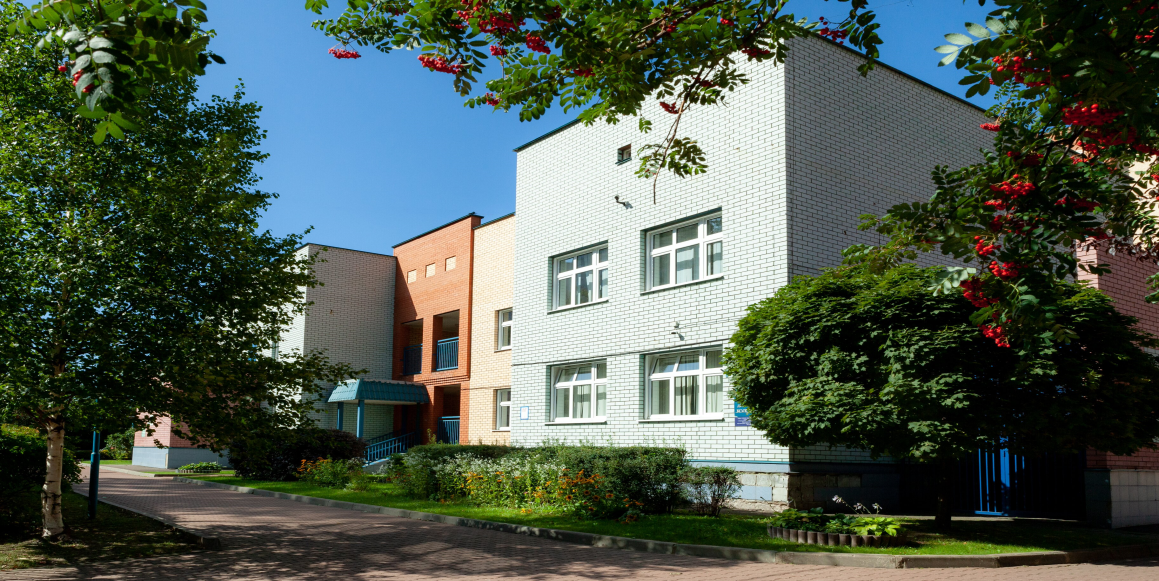 Открытость и доступность информации об образовательной организации
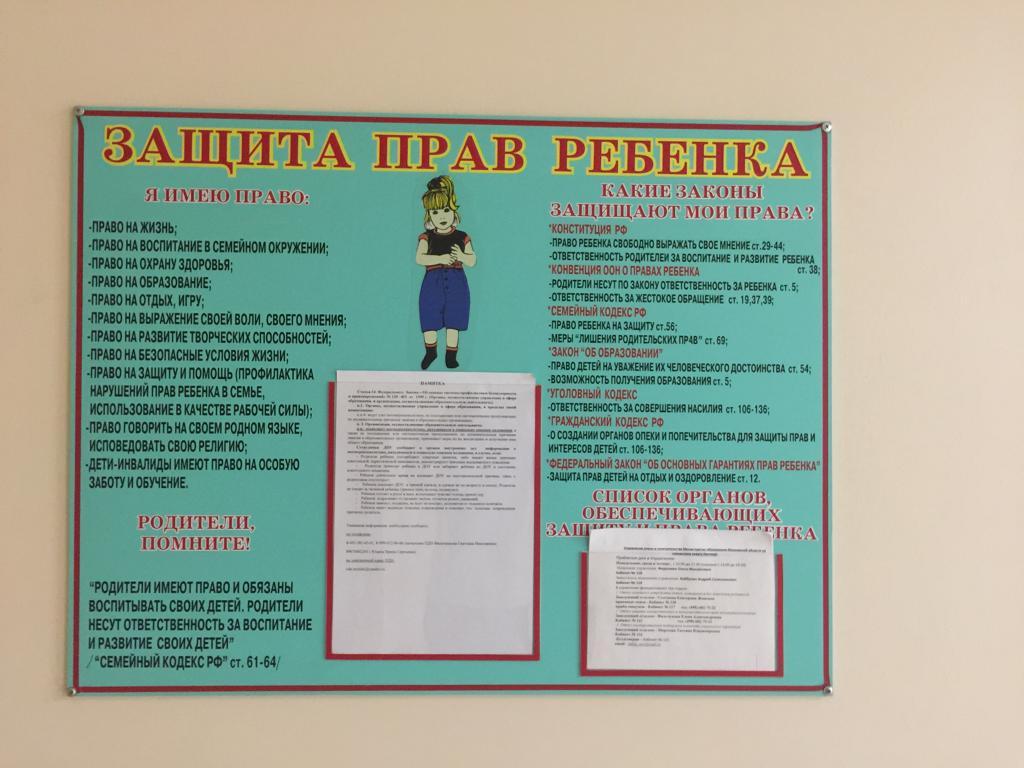 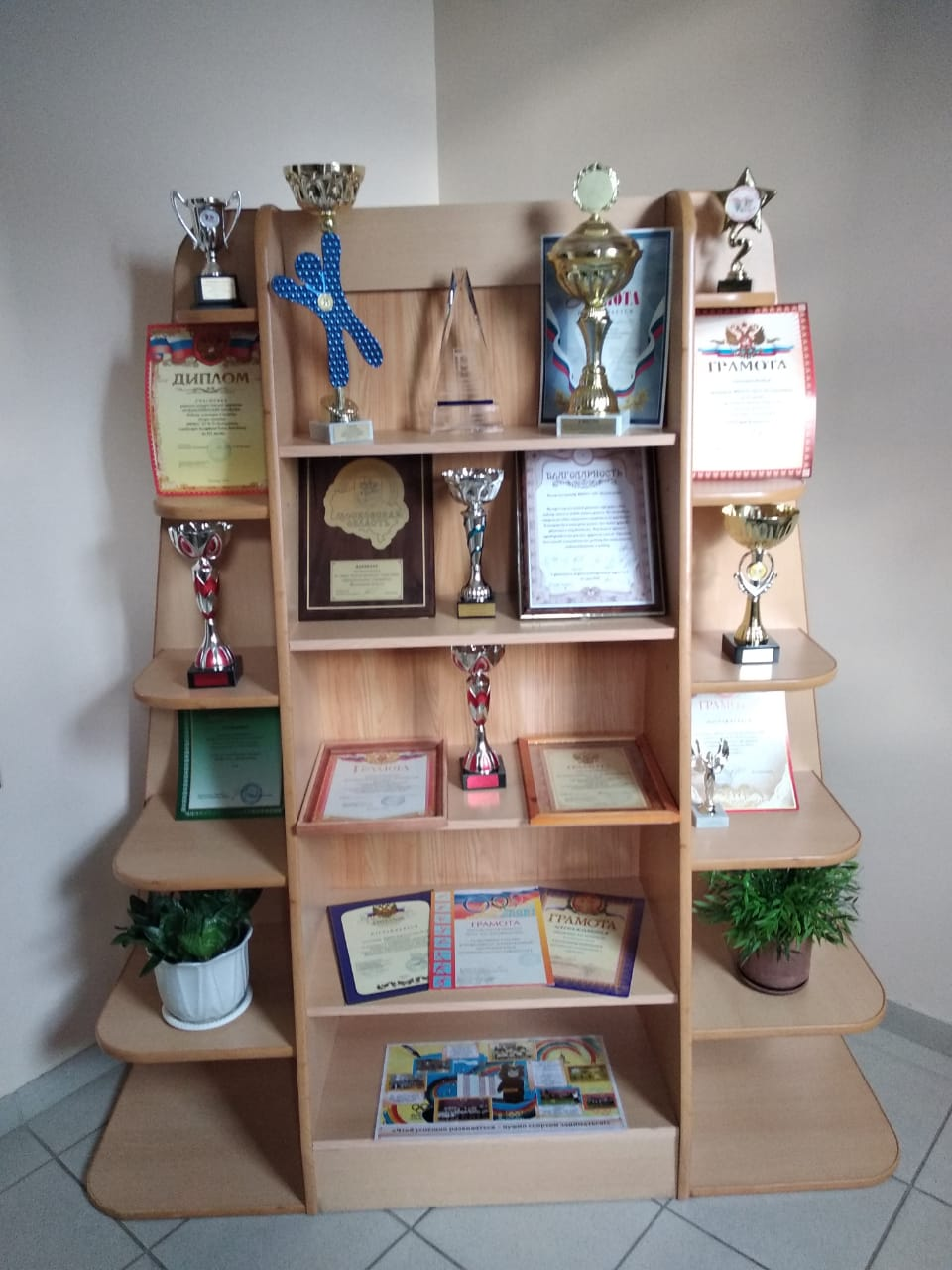 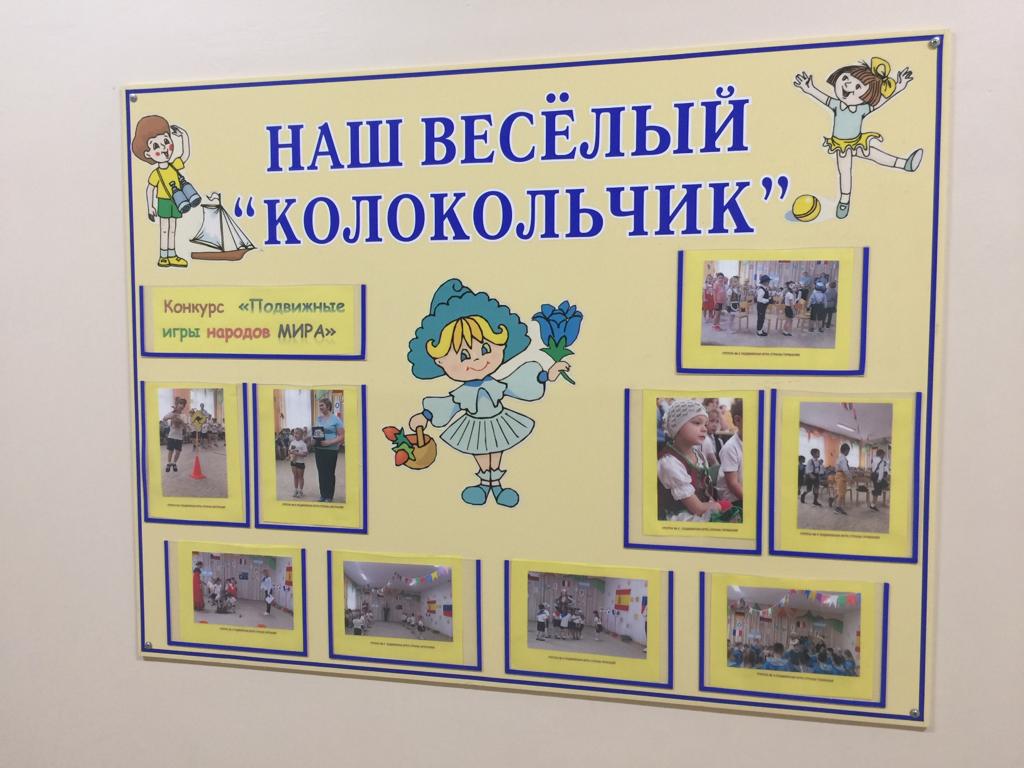 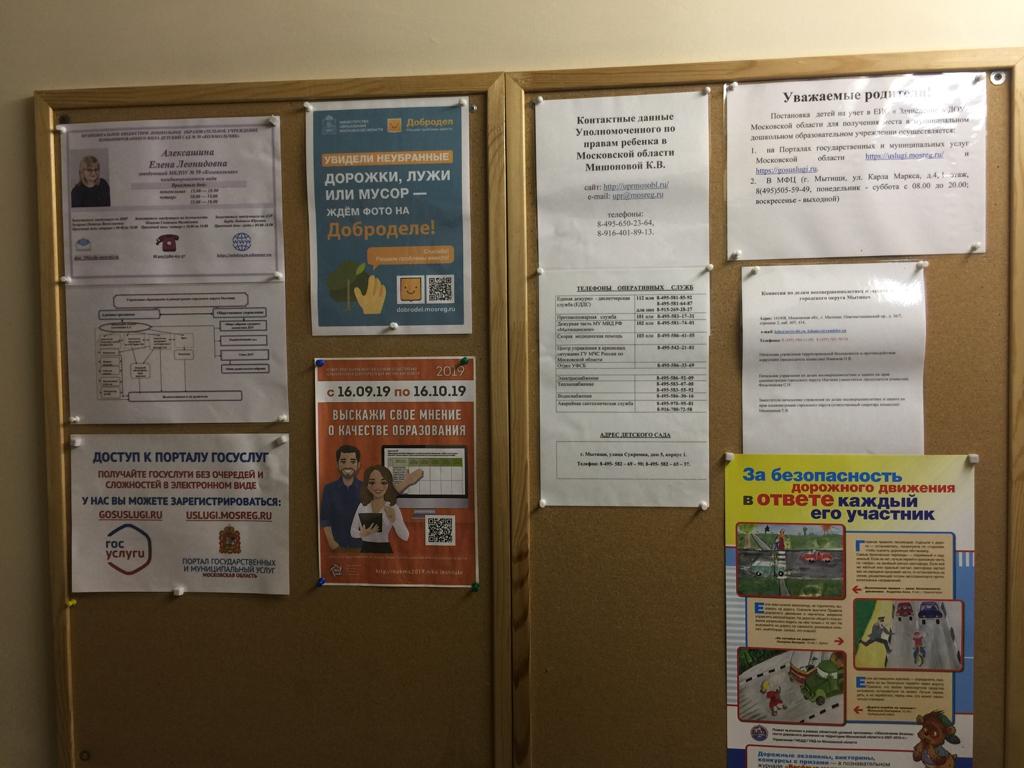 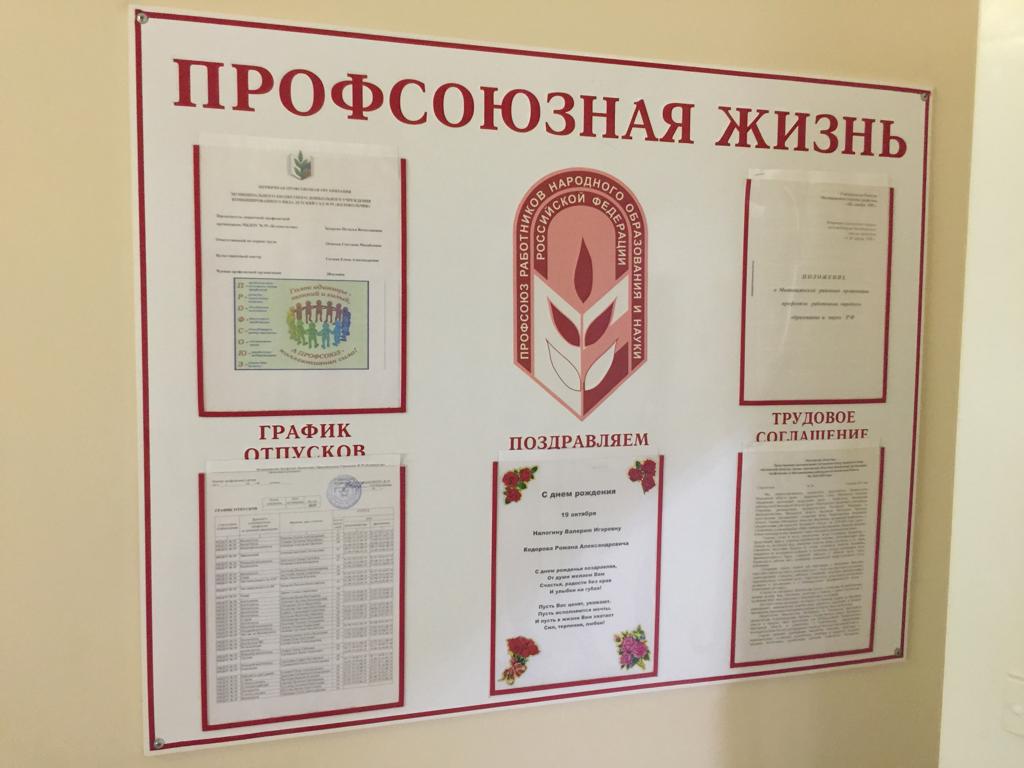 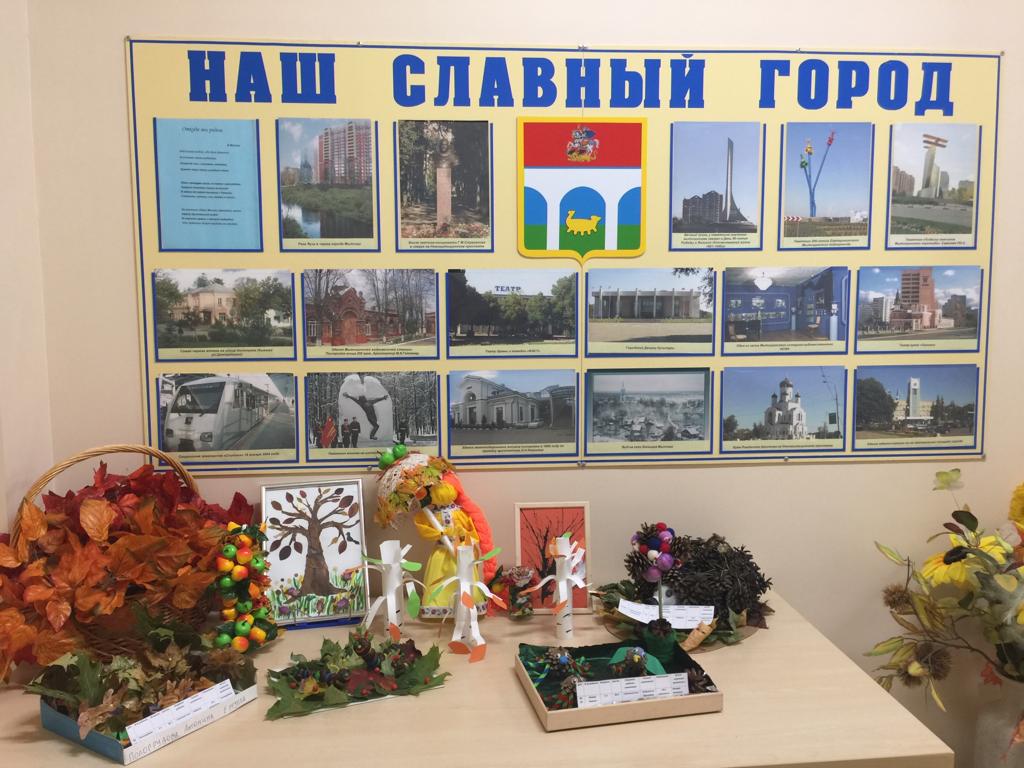 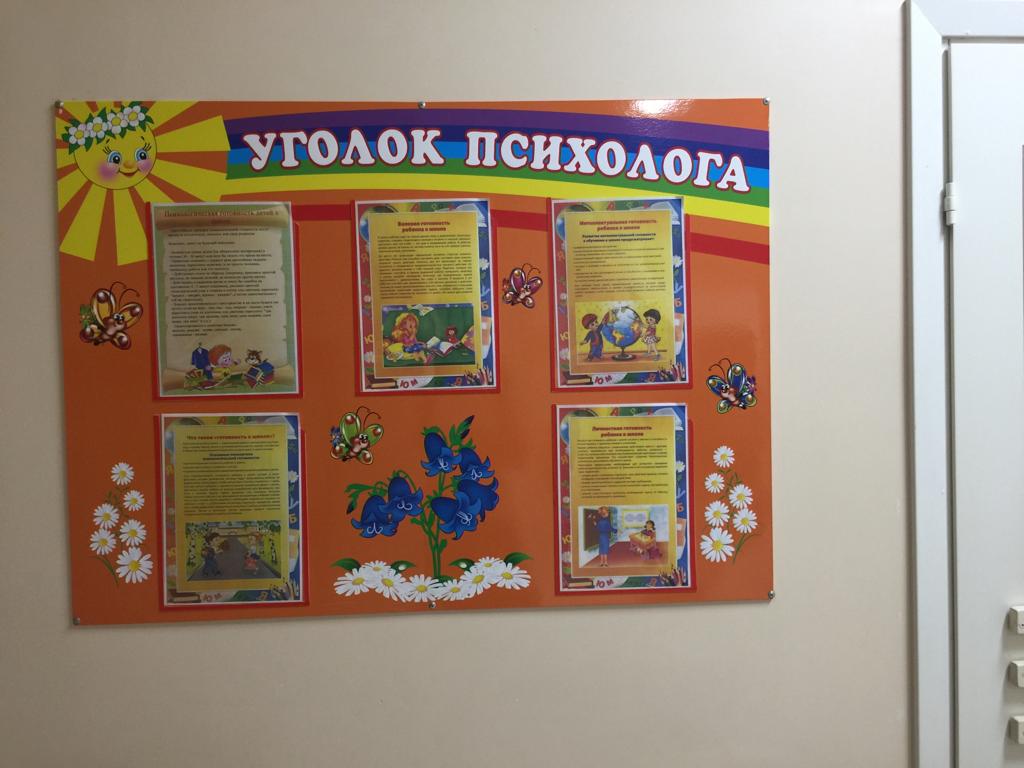 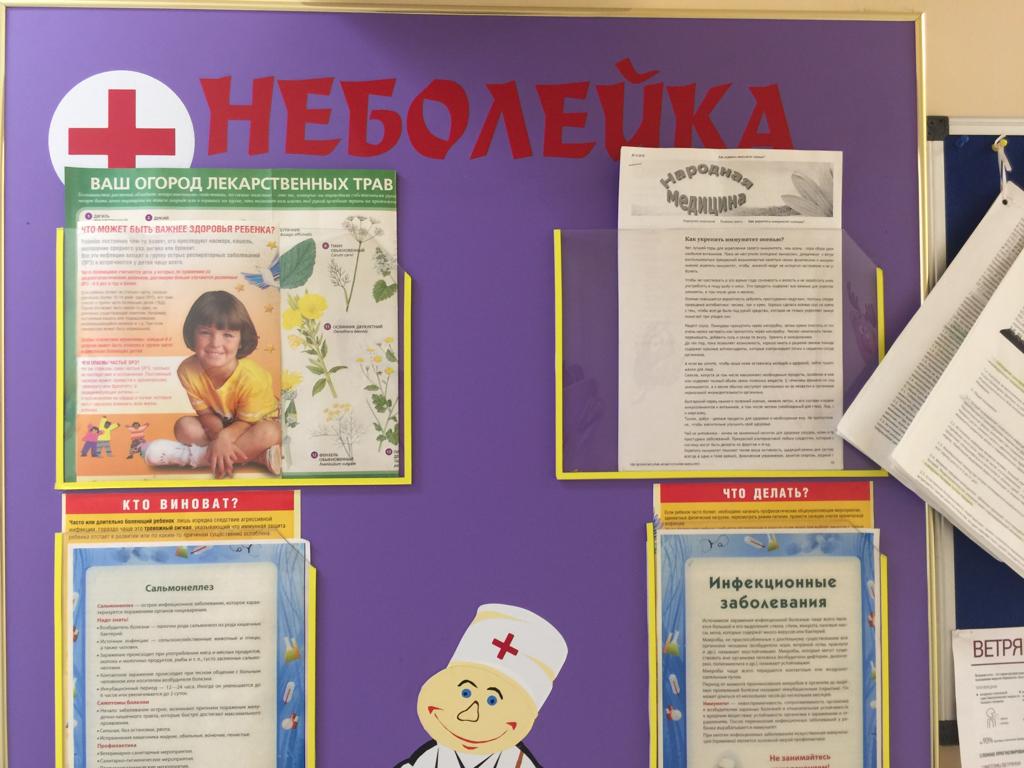 Музыкально-спортивный зал
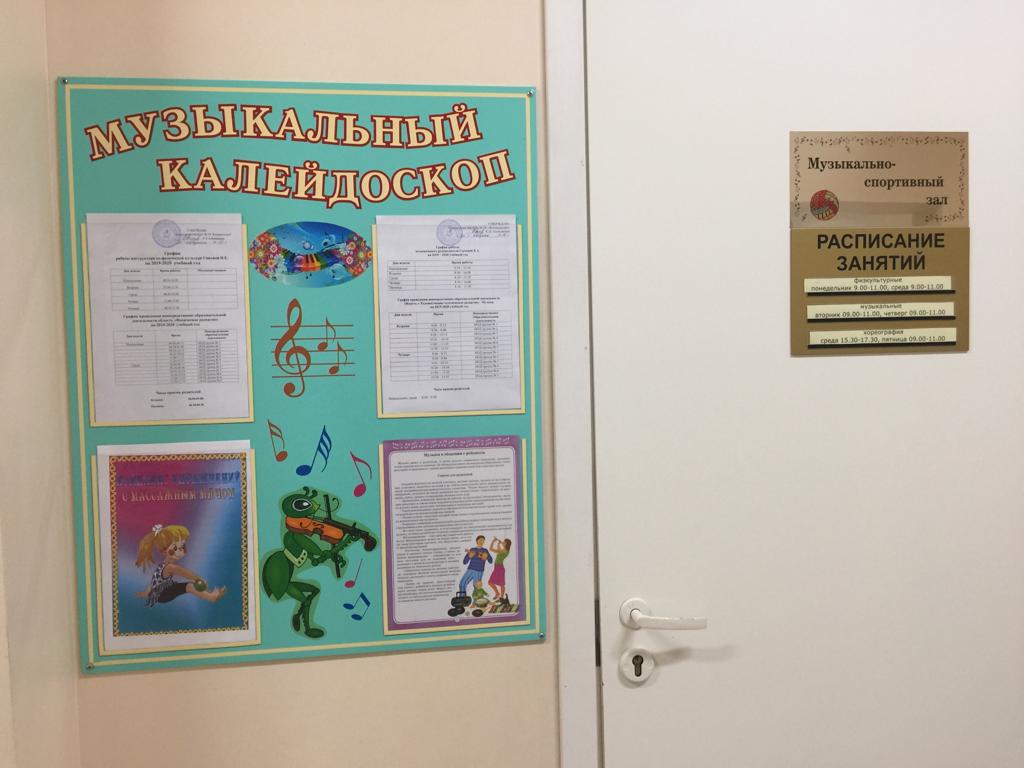 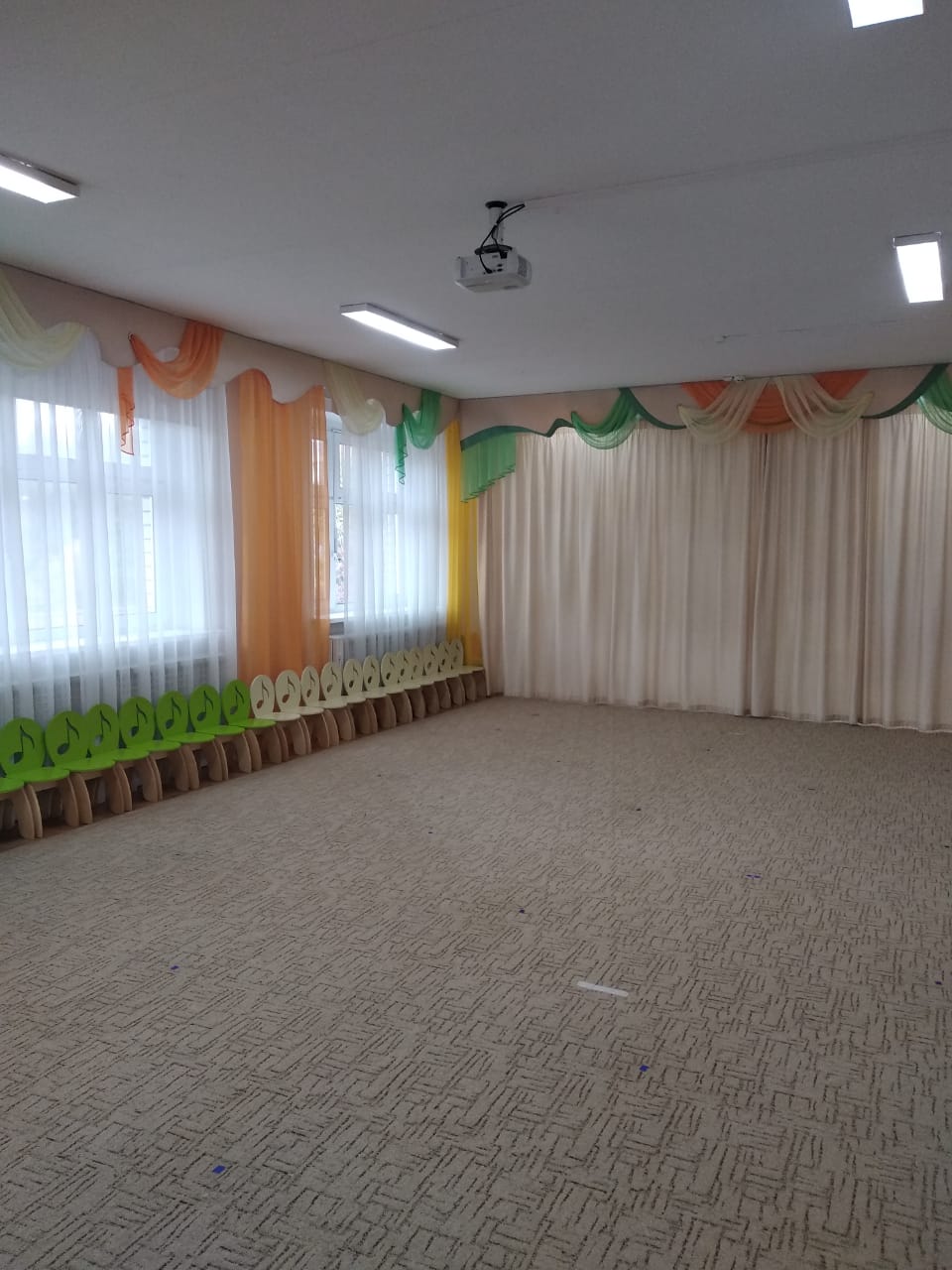 Наши группы
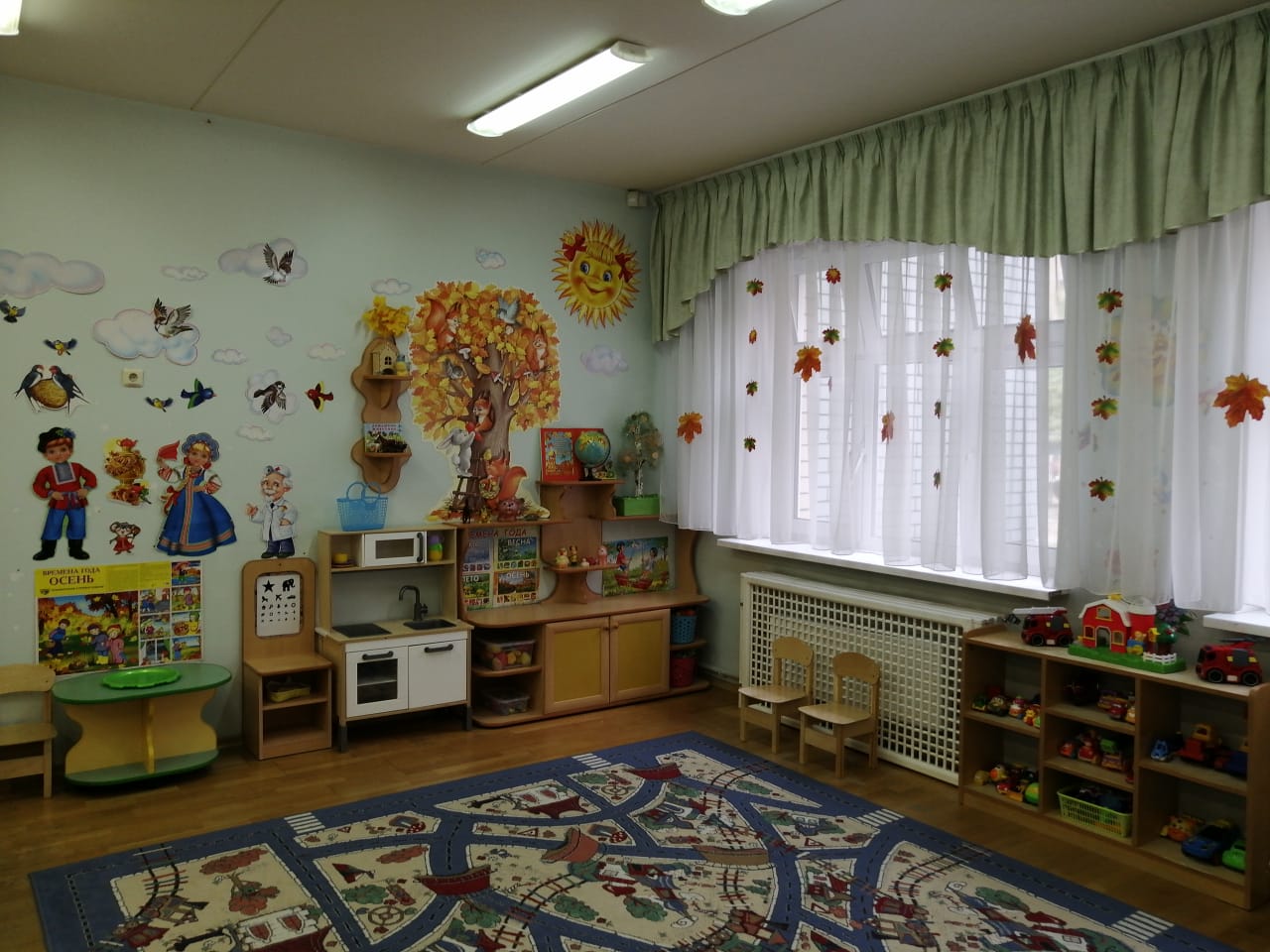 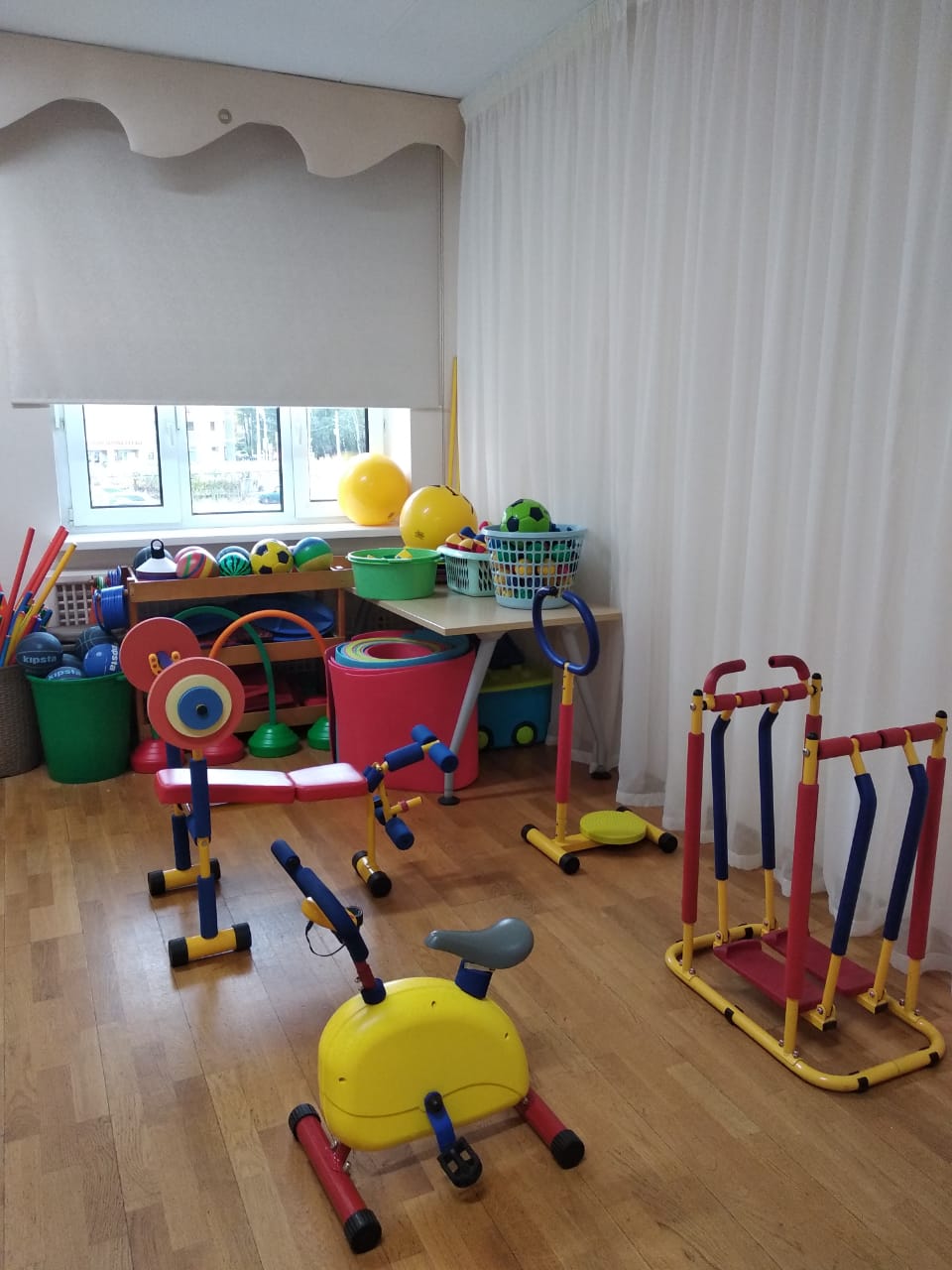 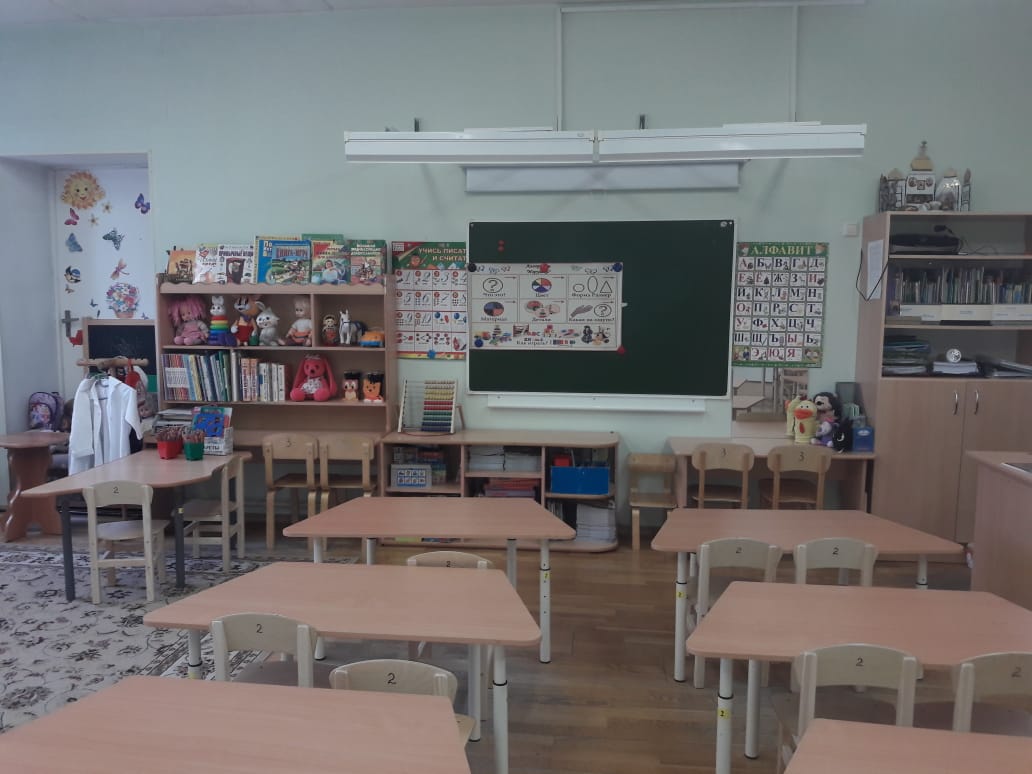 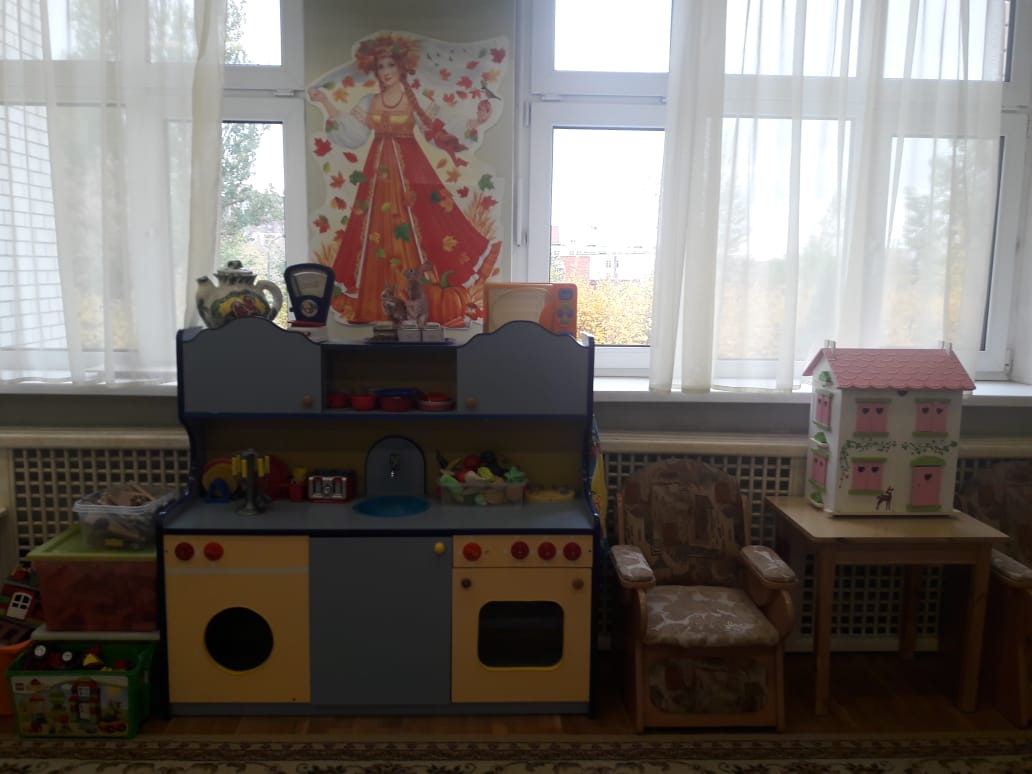 Спальные комнаты
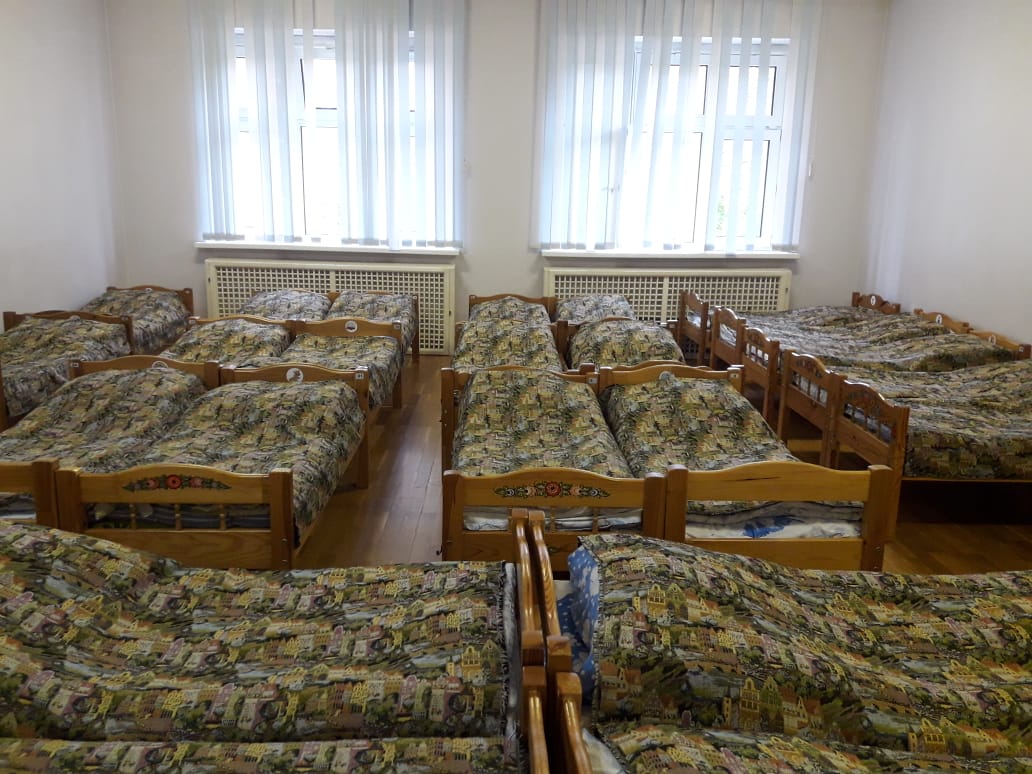 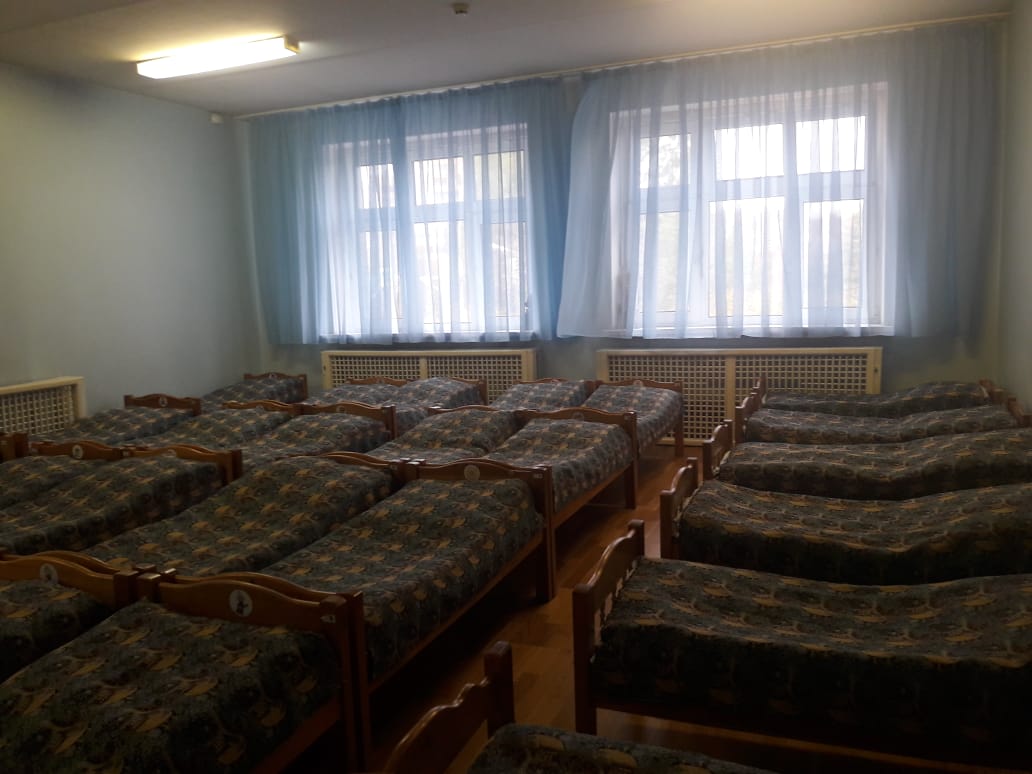 Раздевалки
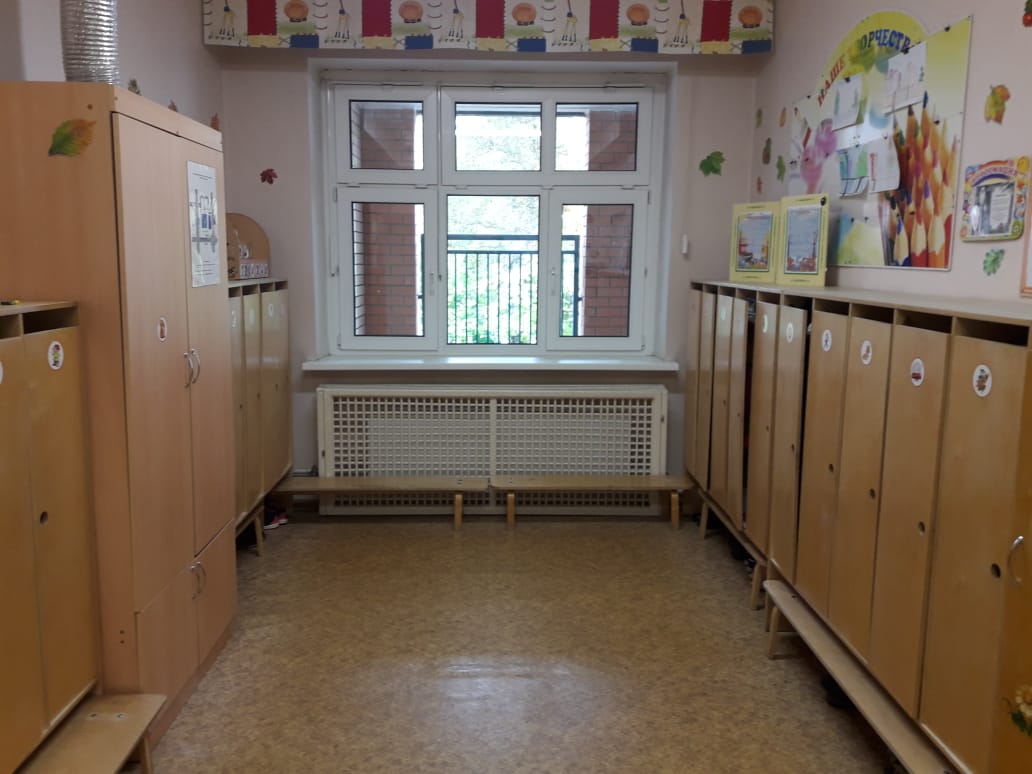 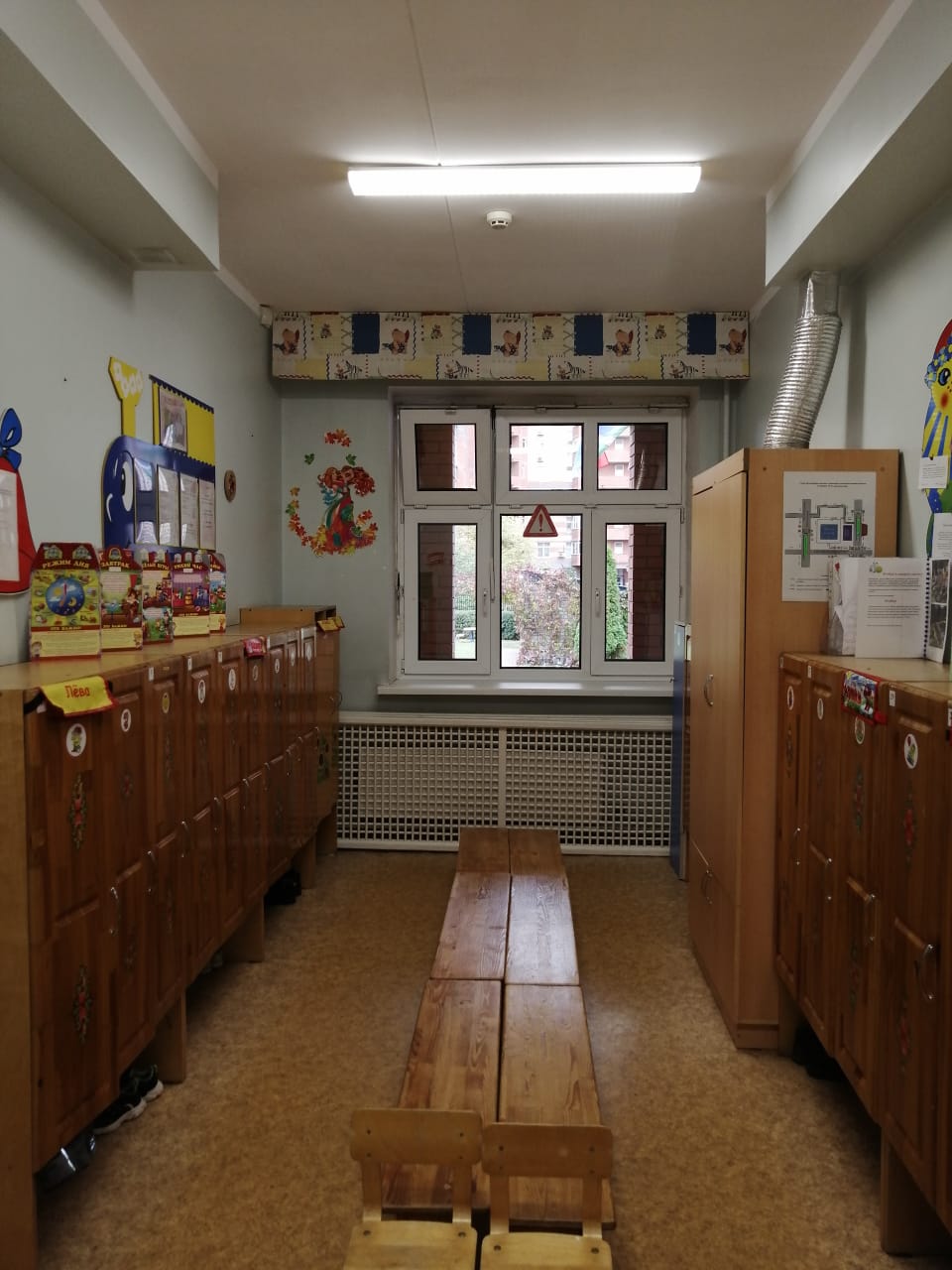 Туалетные комнаты
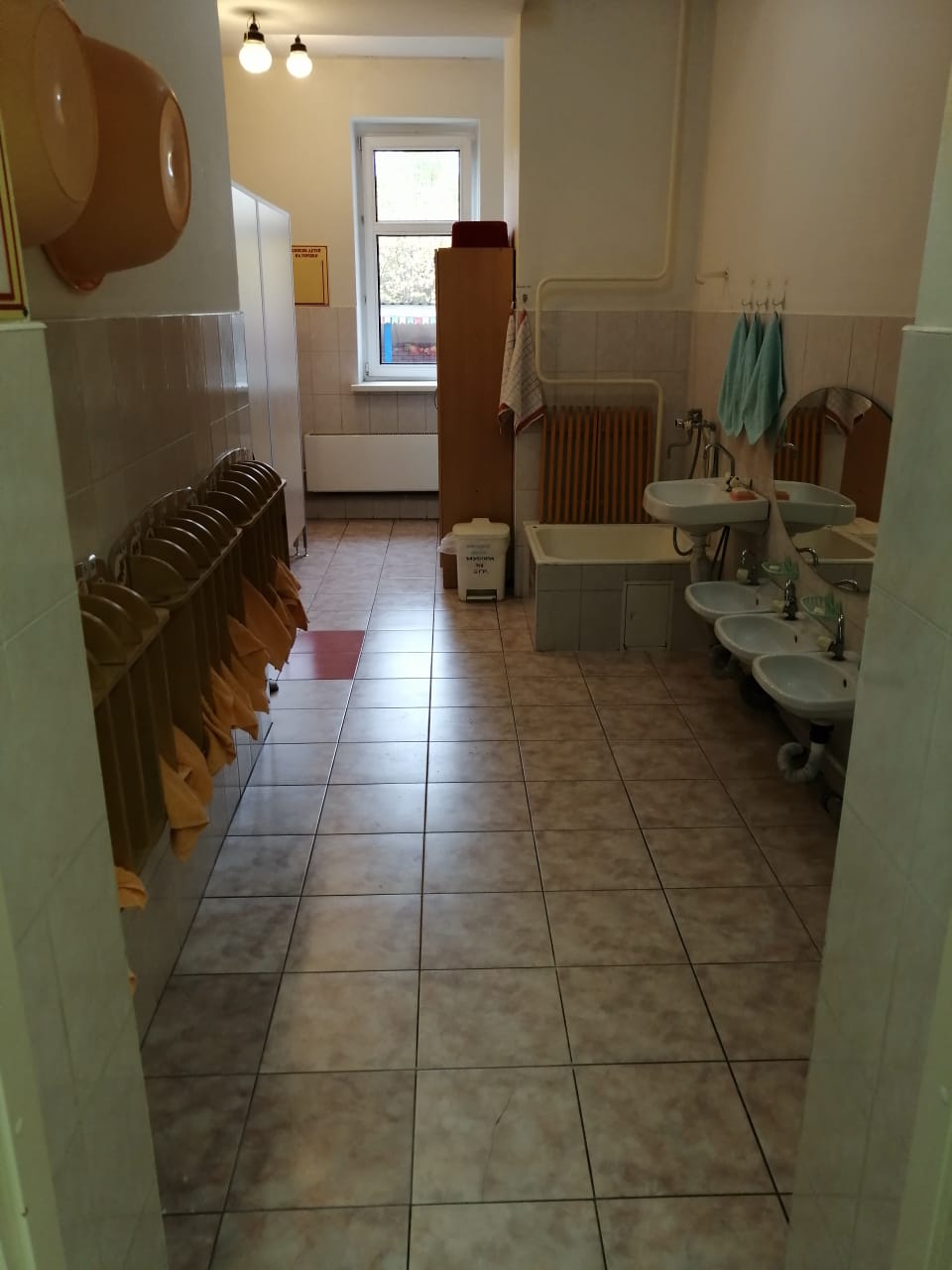 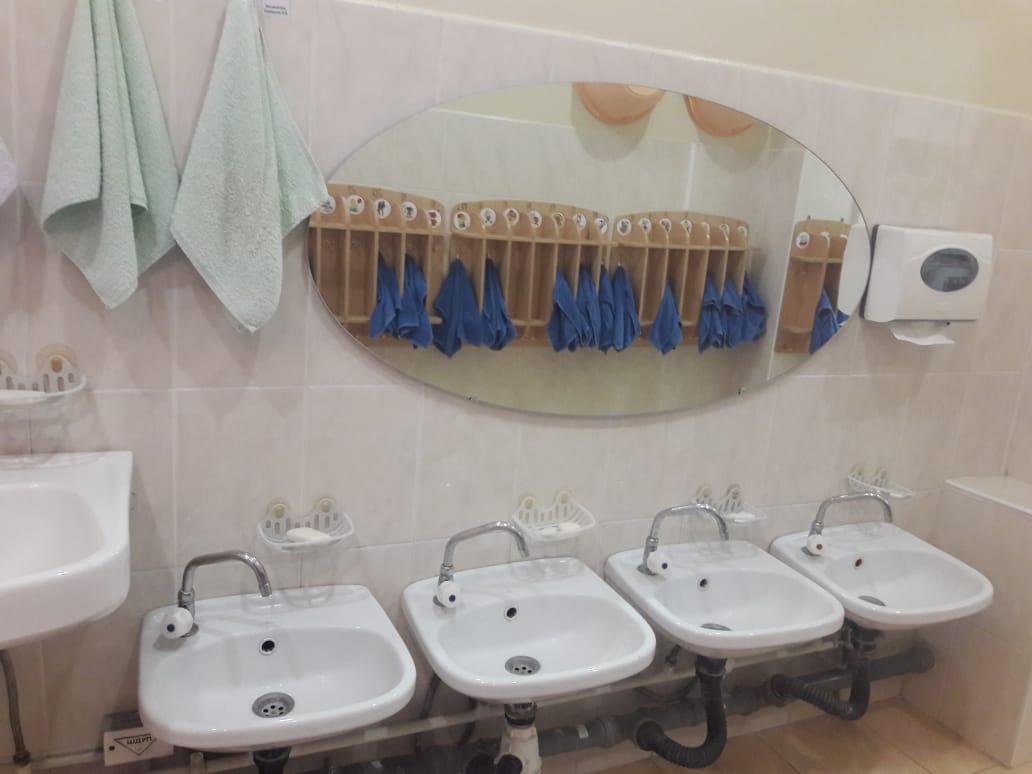 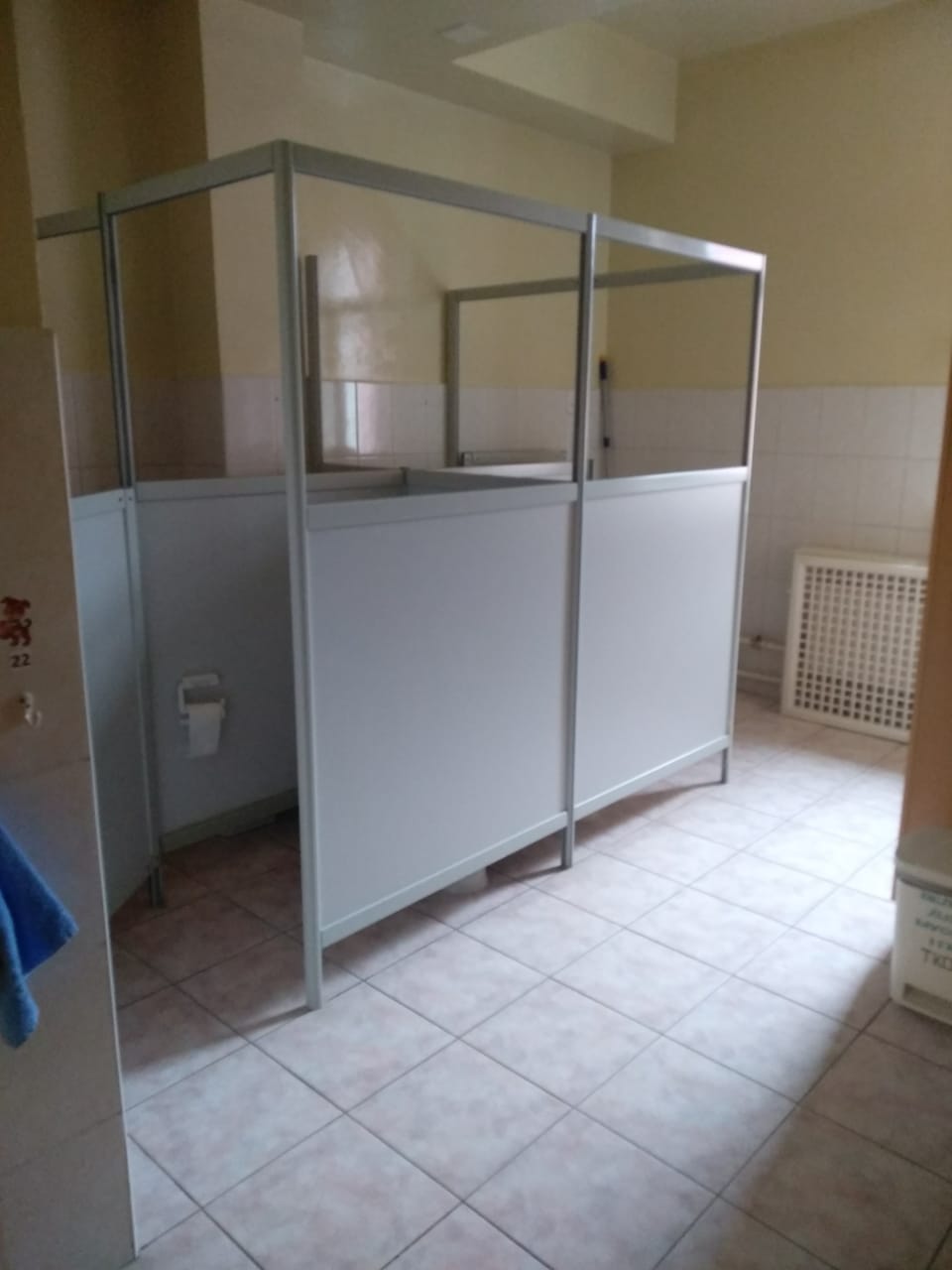 Логопедический кабинет
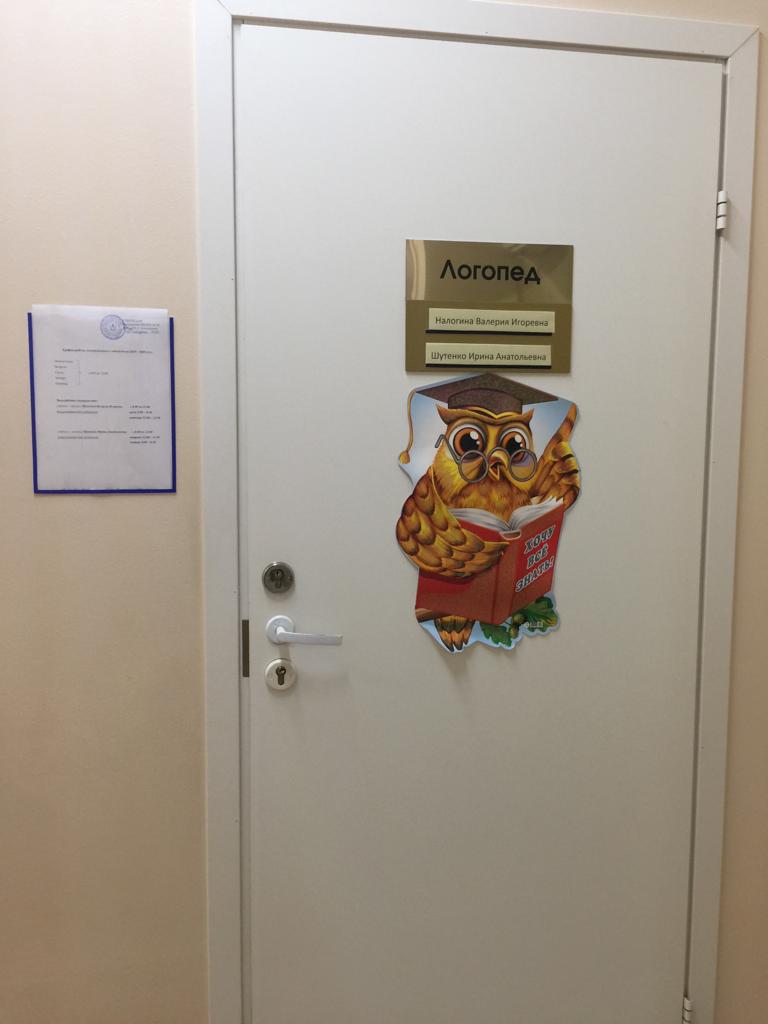 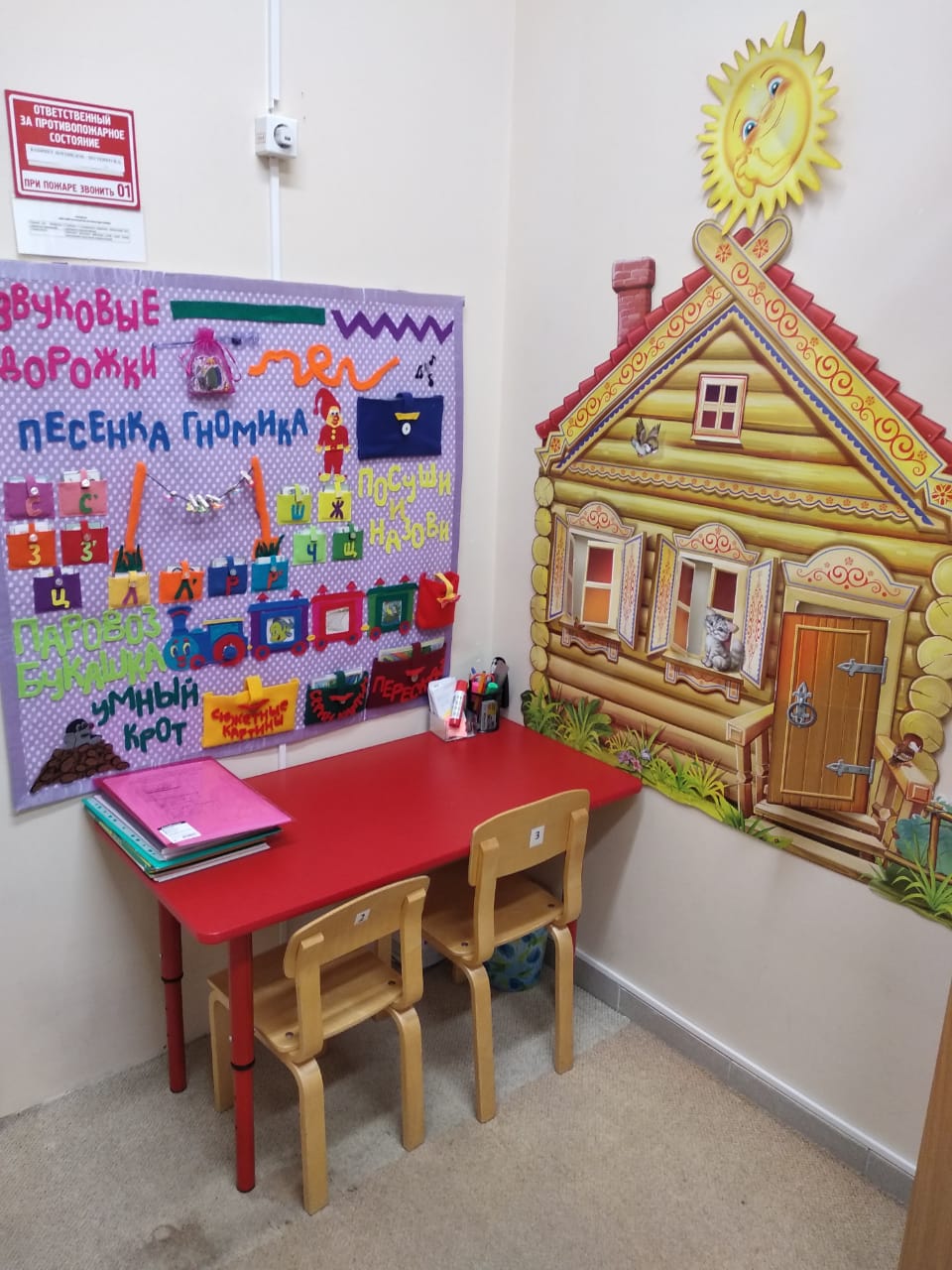 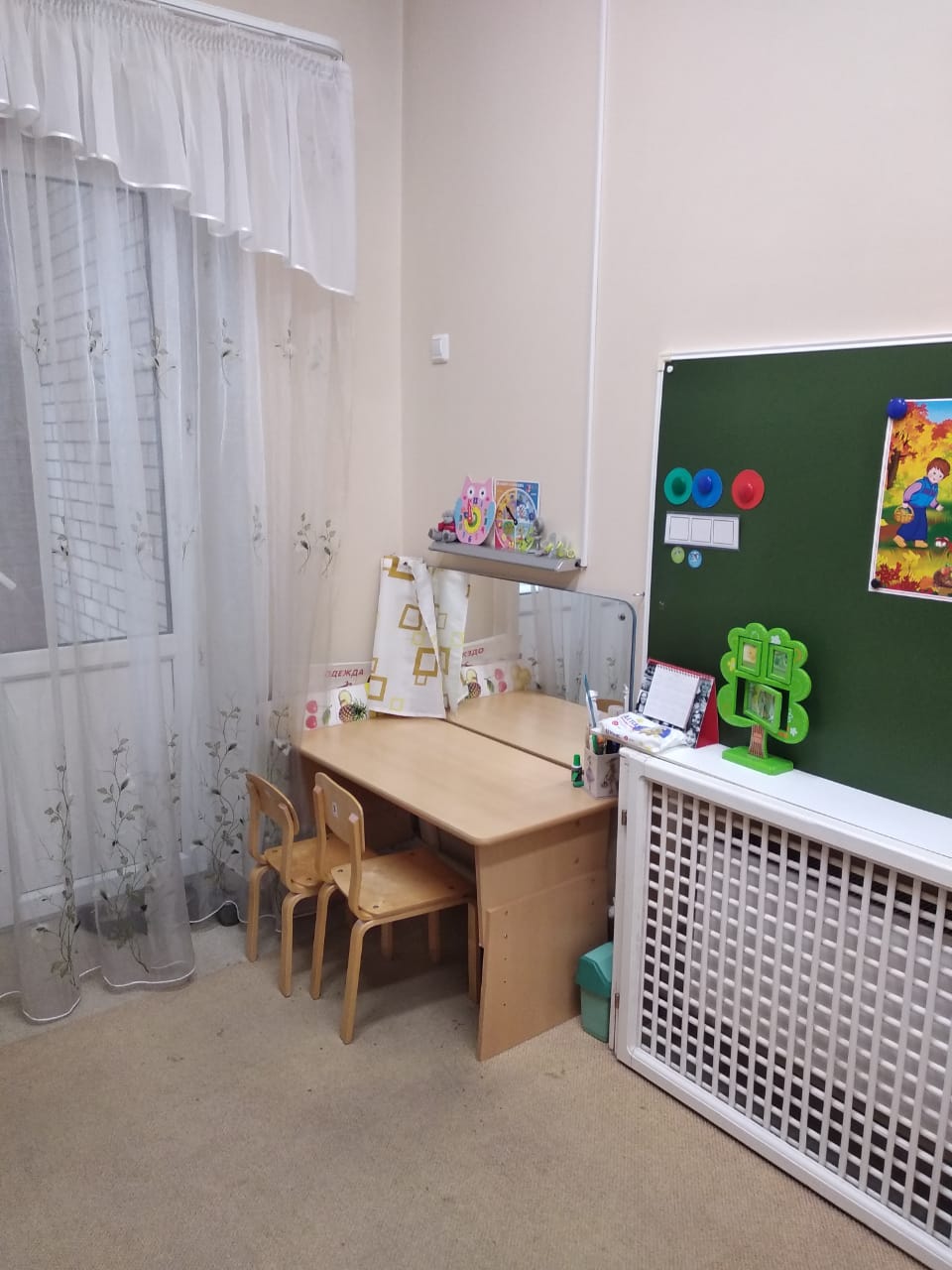 Методический кабинет
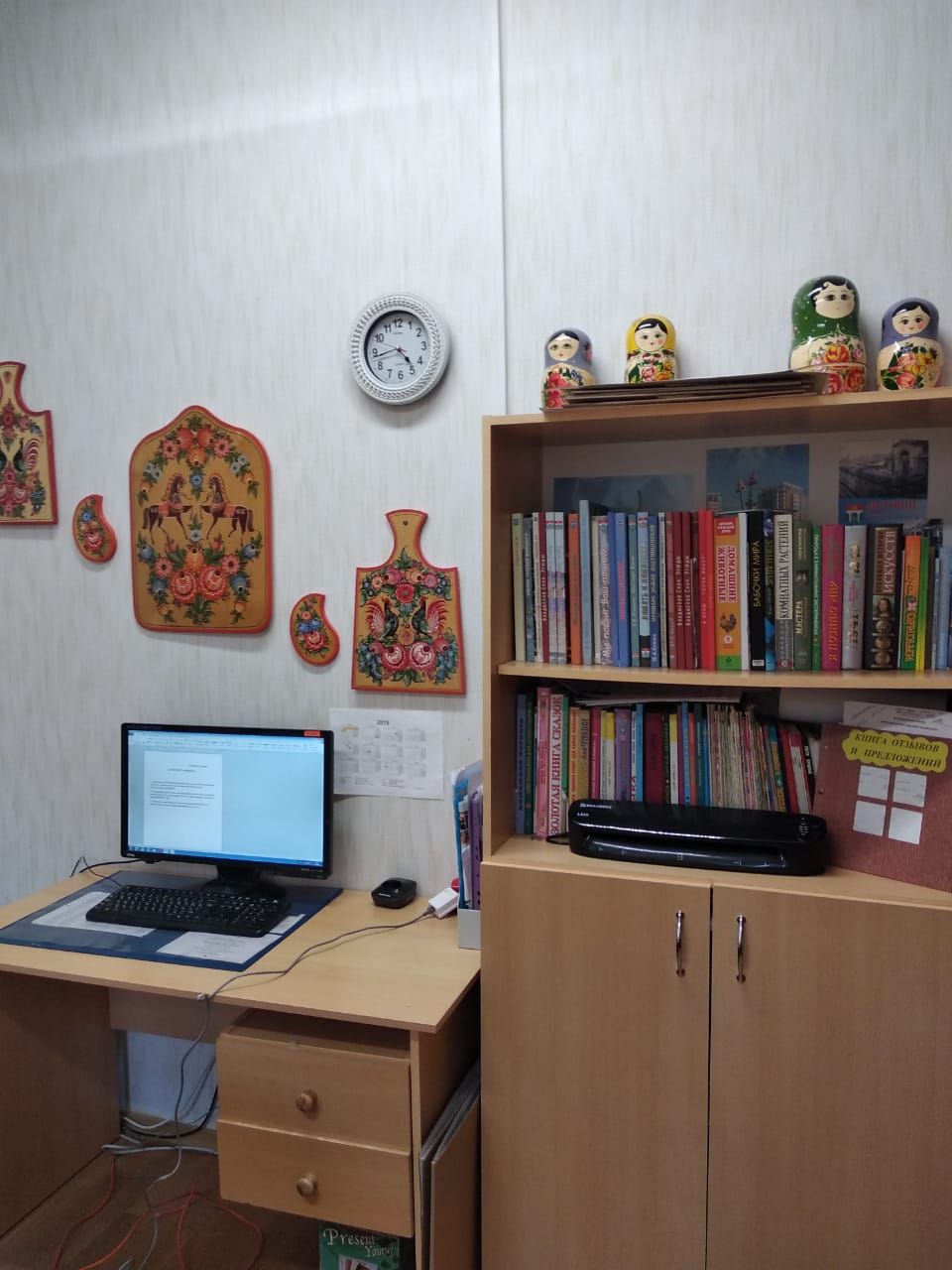 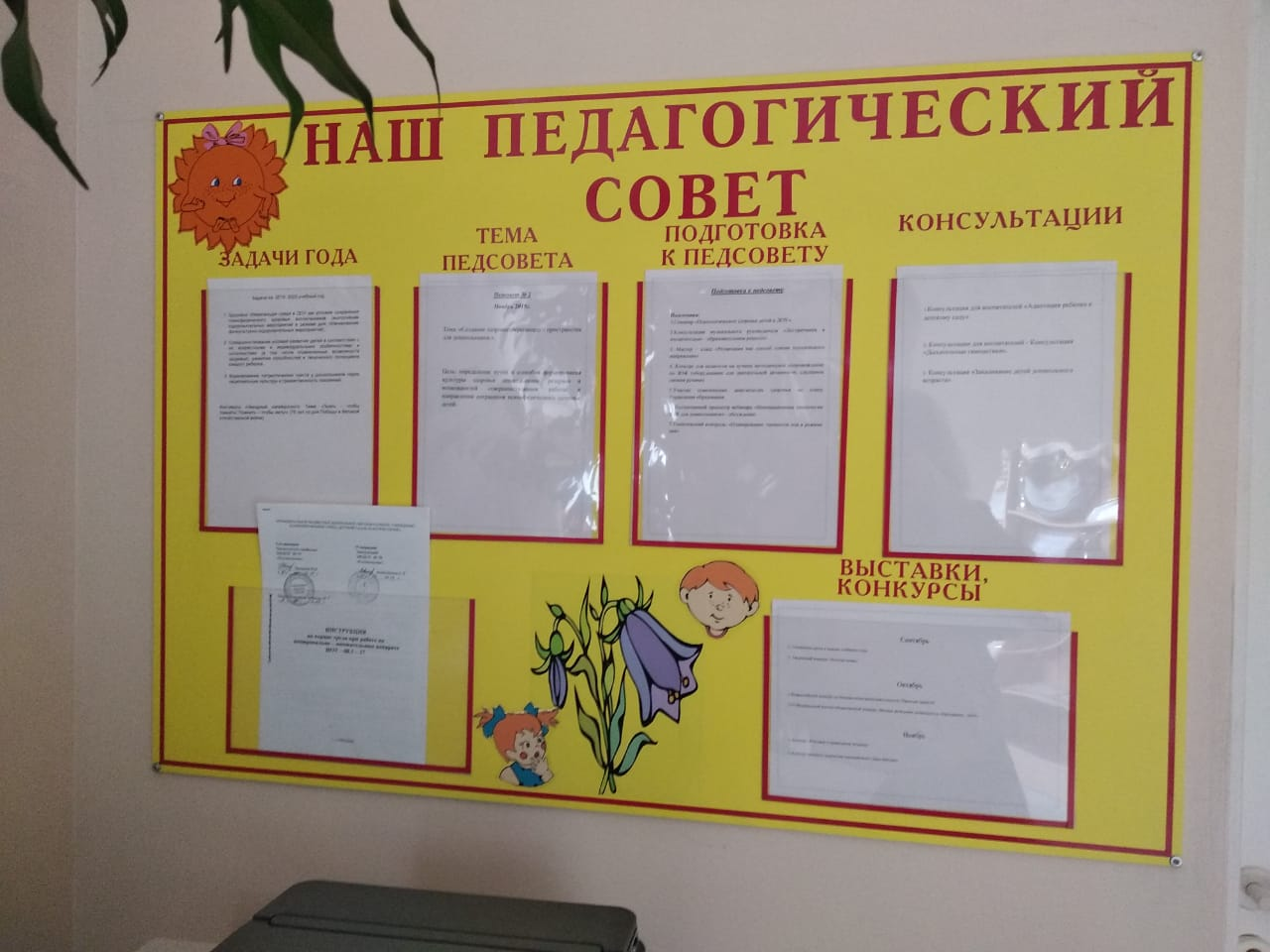 Медицинский блок
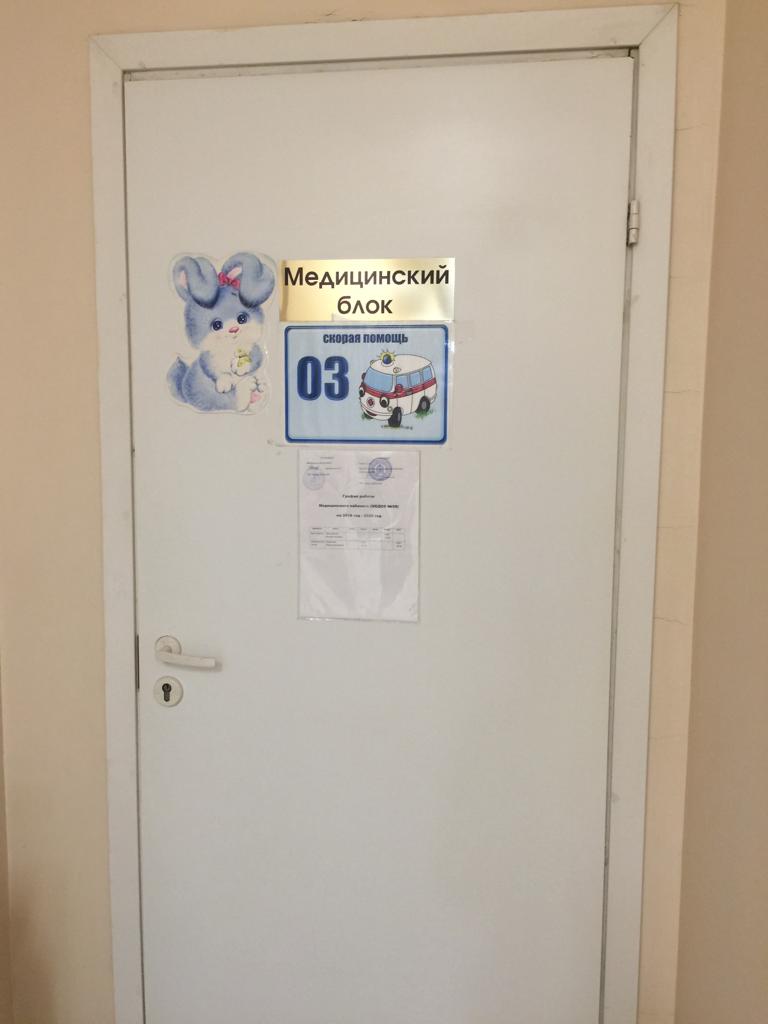 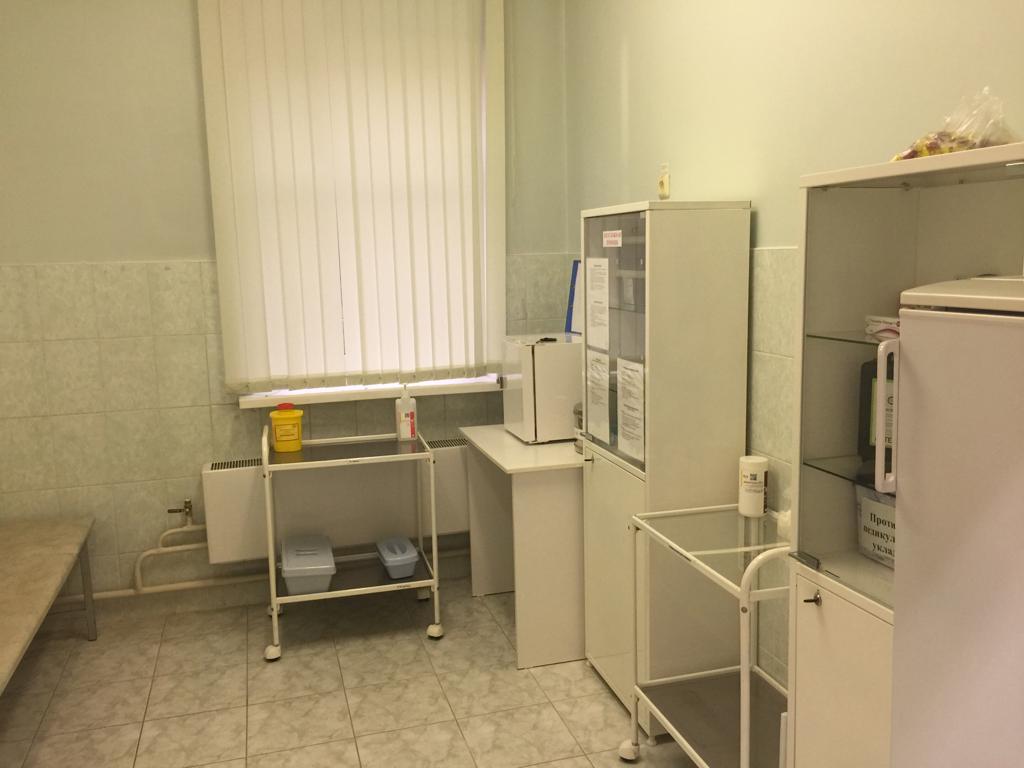 Пищеблок
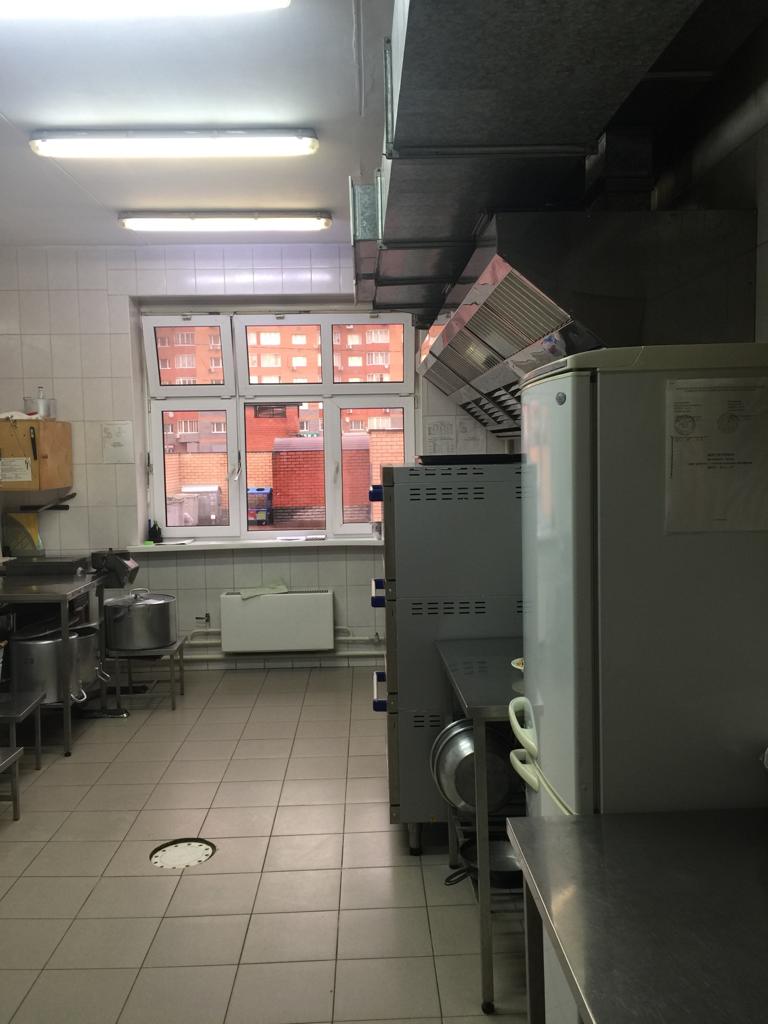 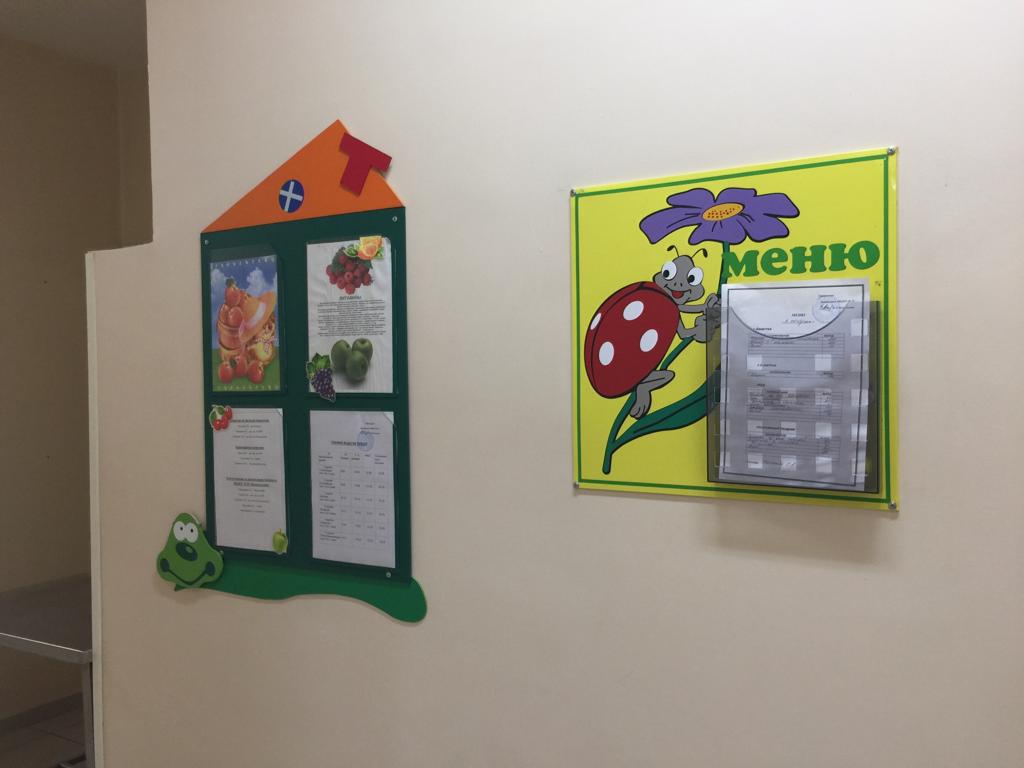 Зона отдыха
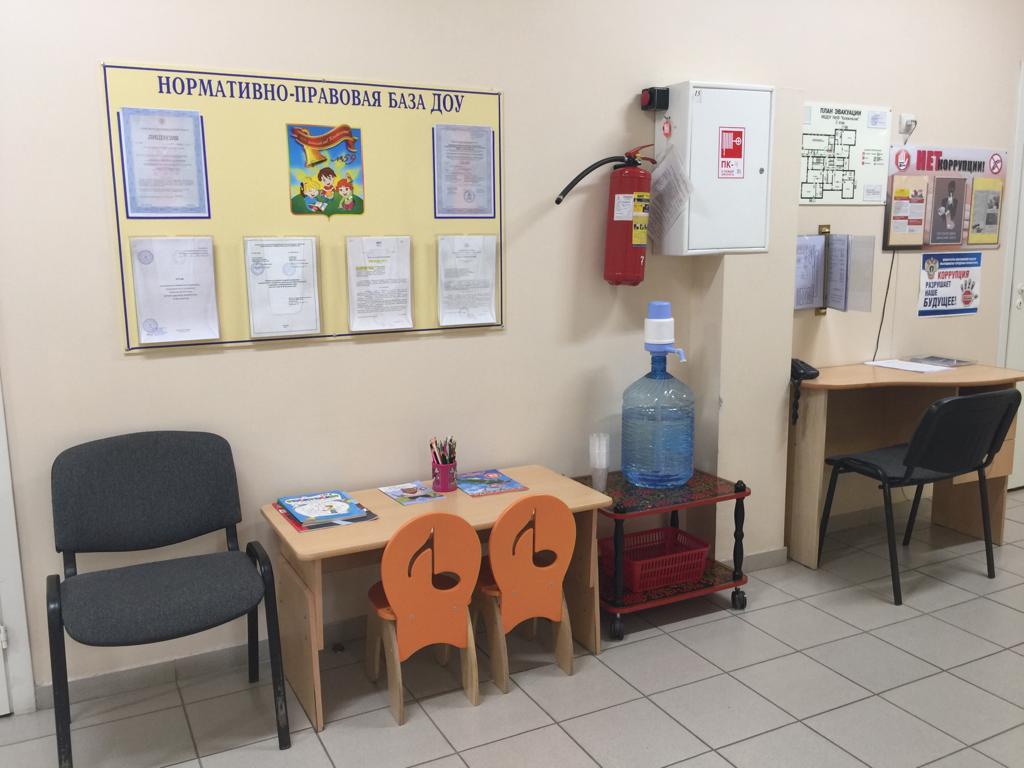 Безопасность
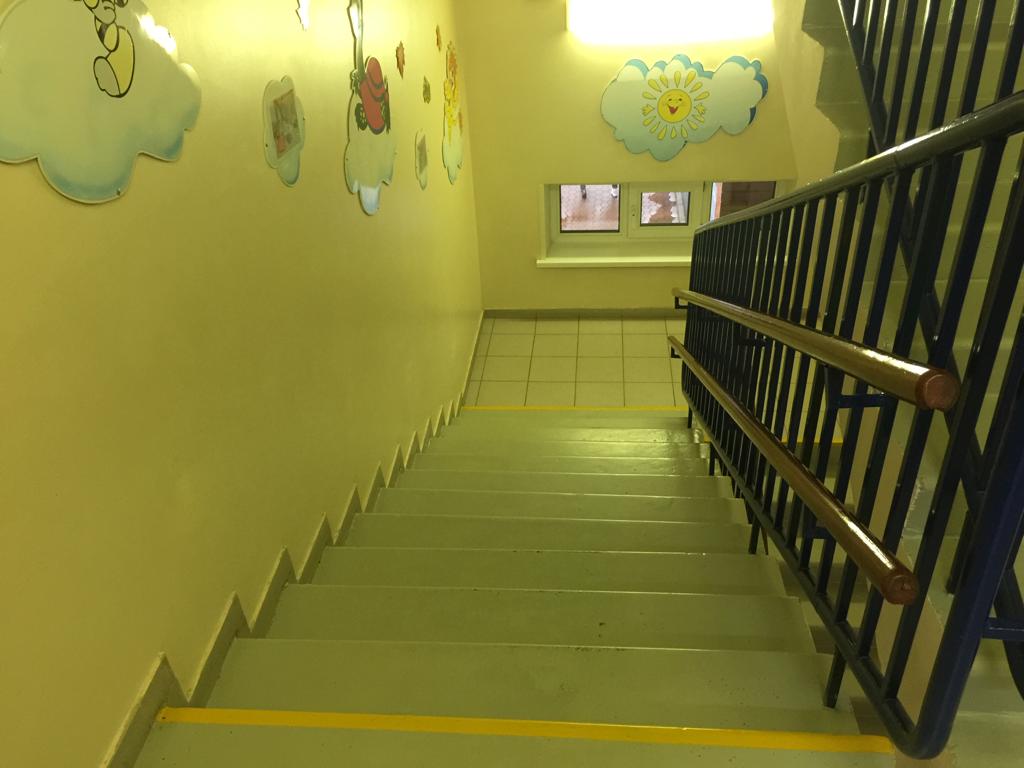 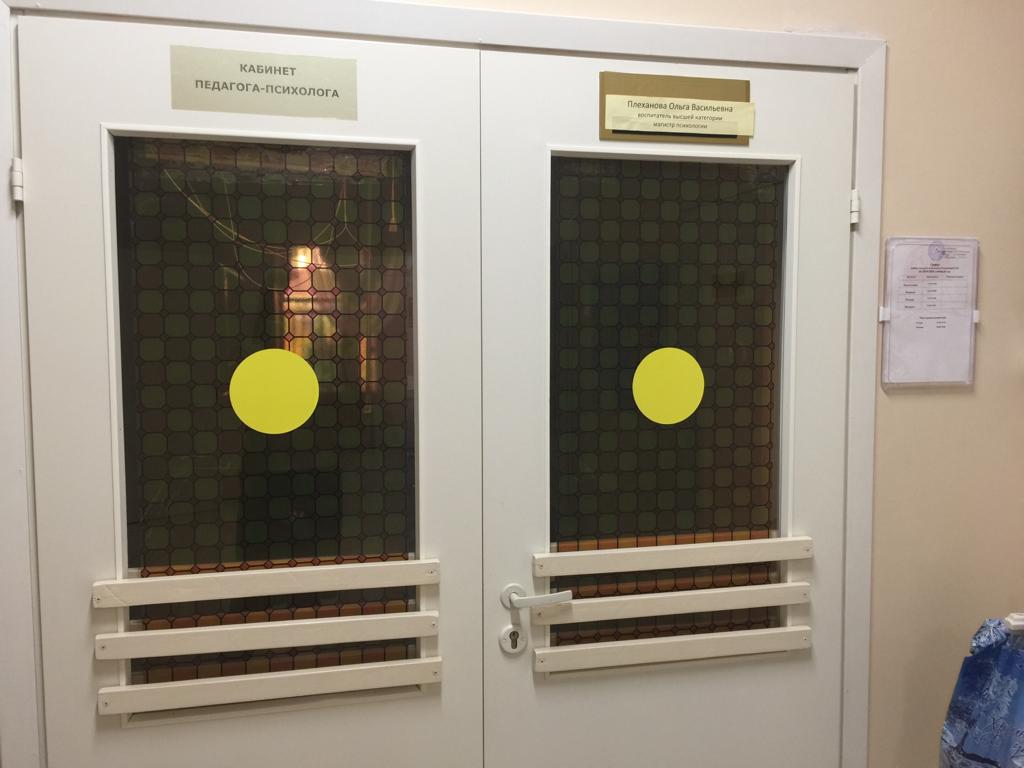 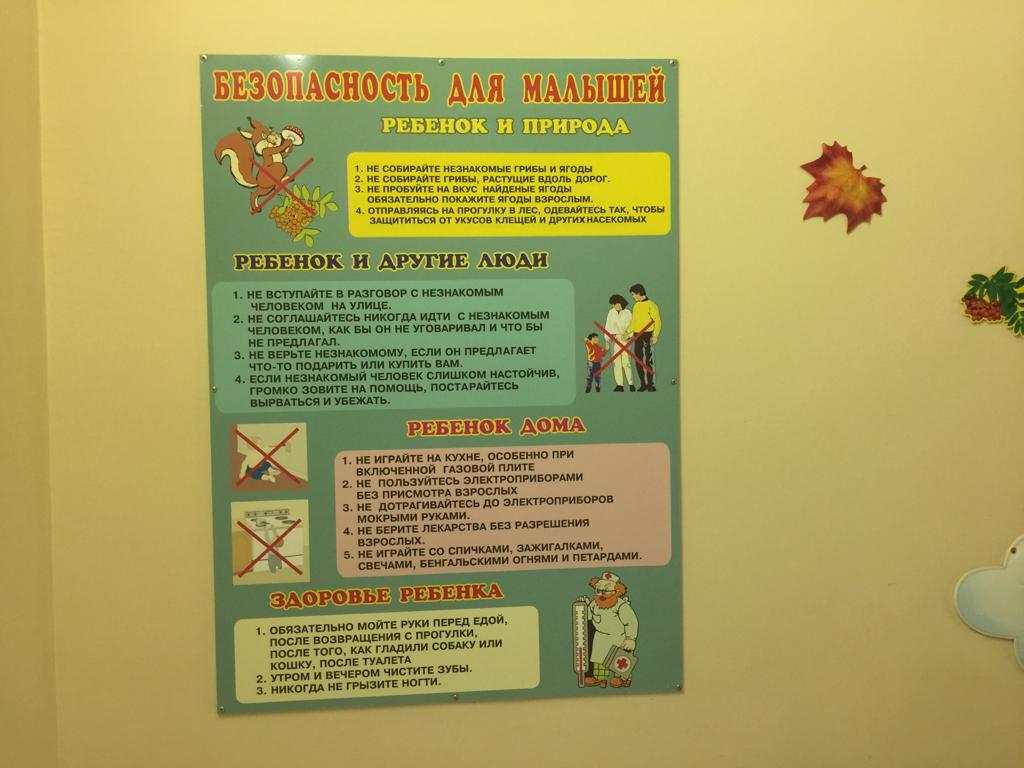 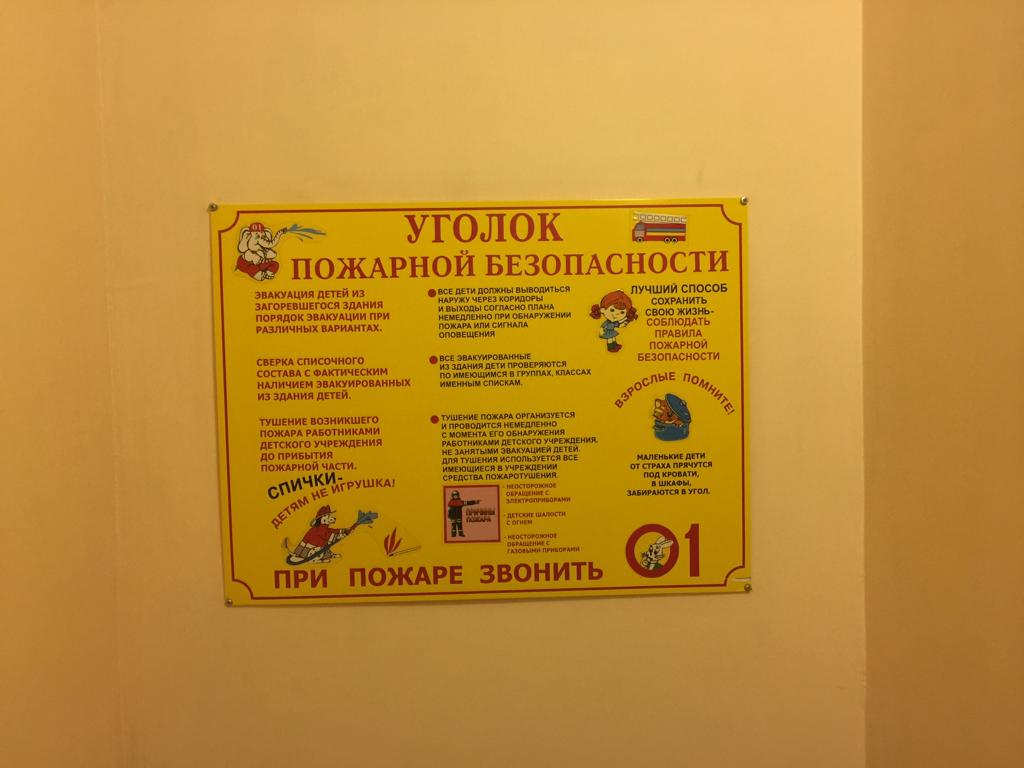 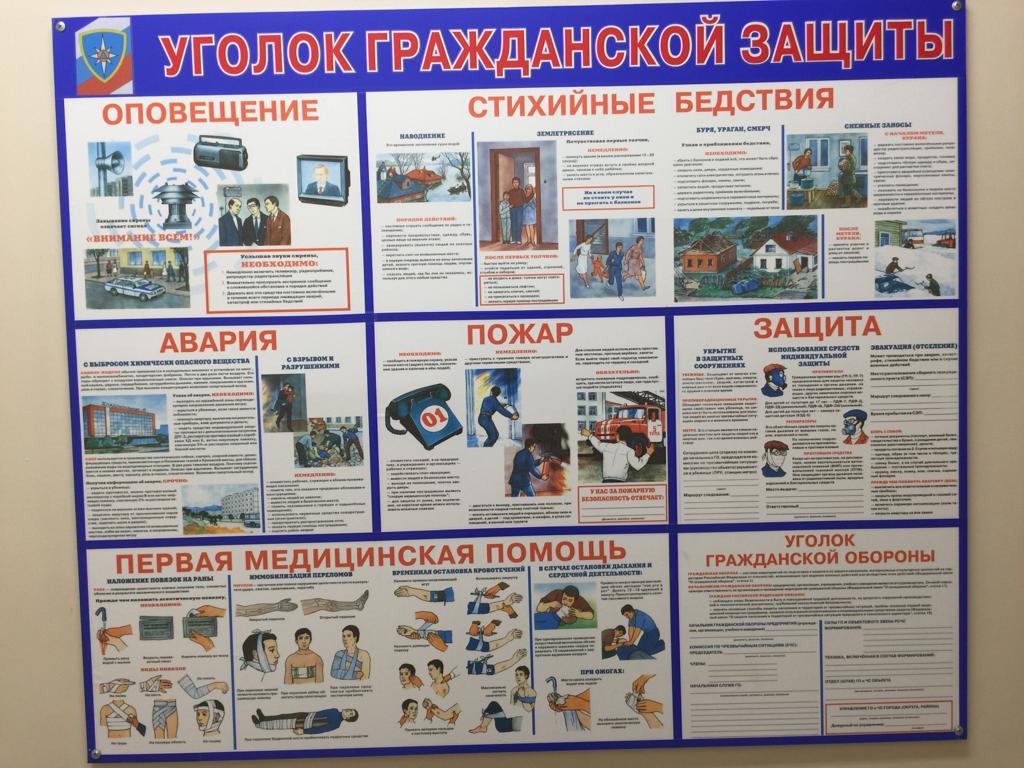 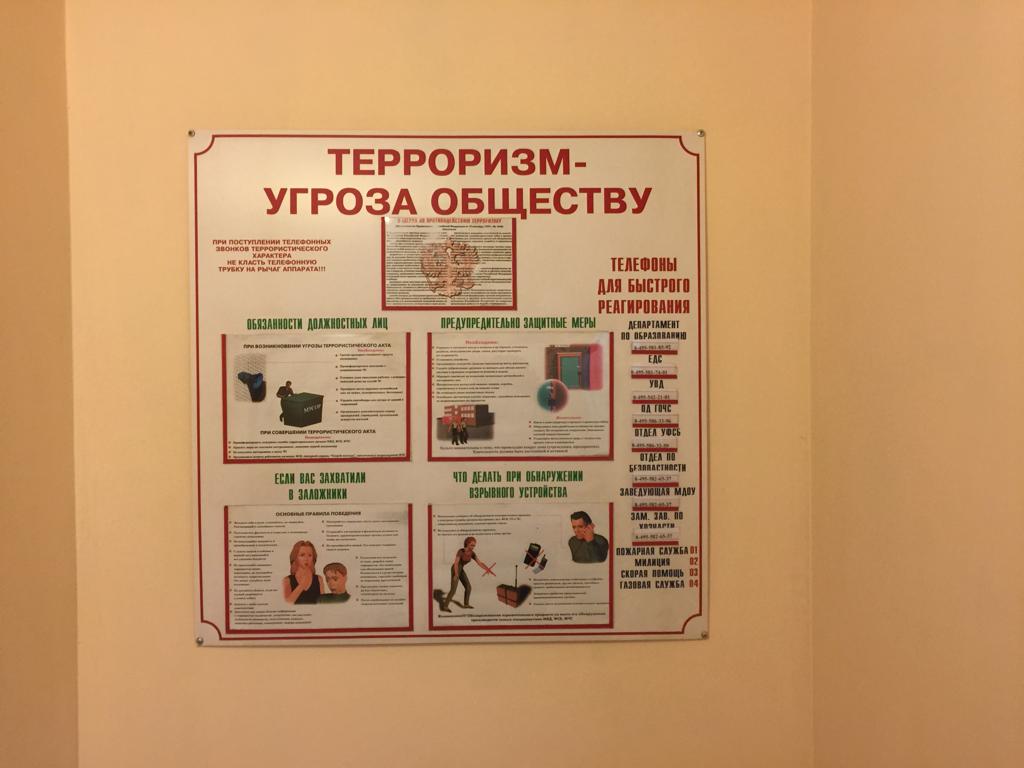 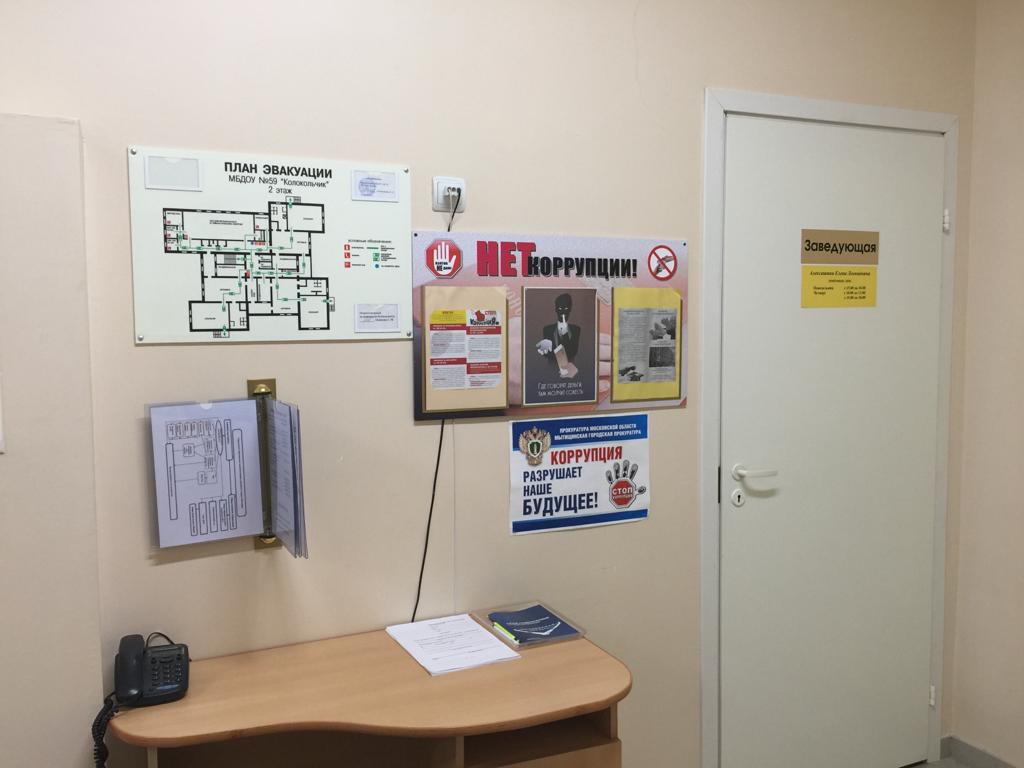 Наша территория
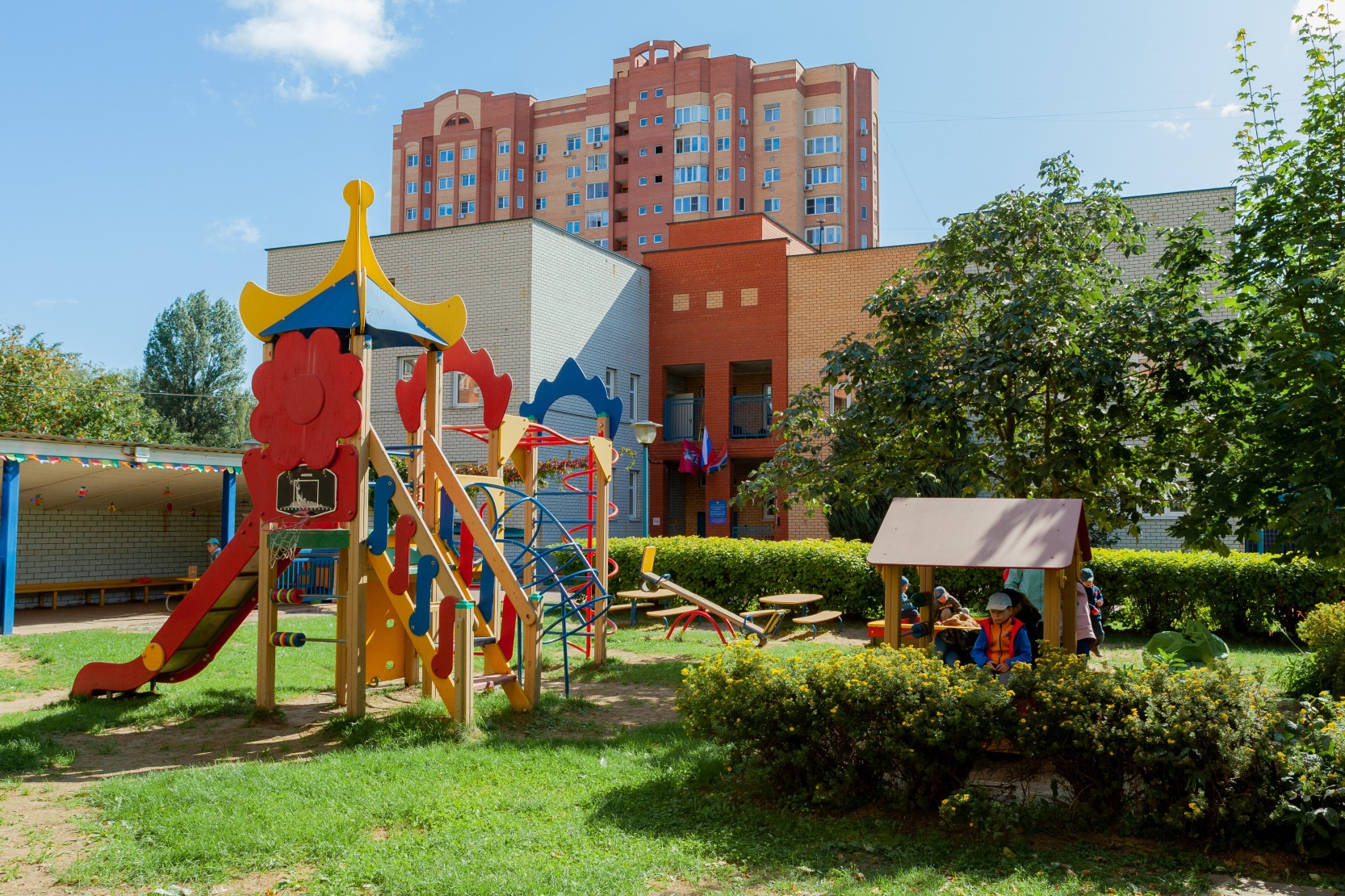 Наш сайт
http://mbdou59.edummr.ru